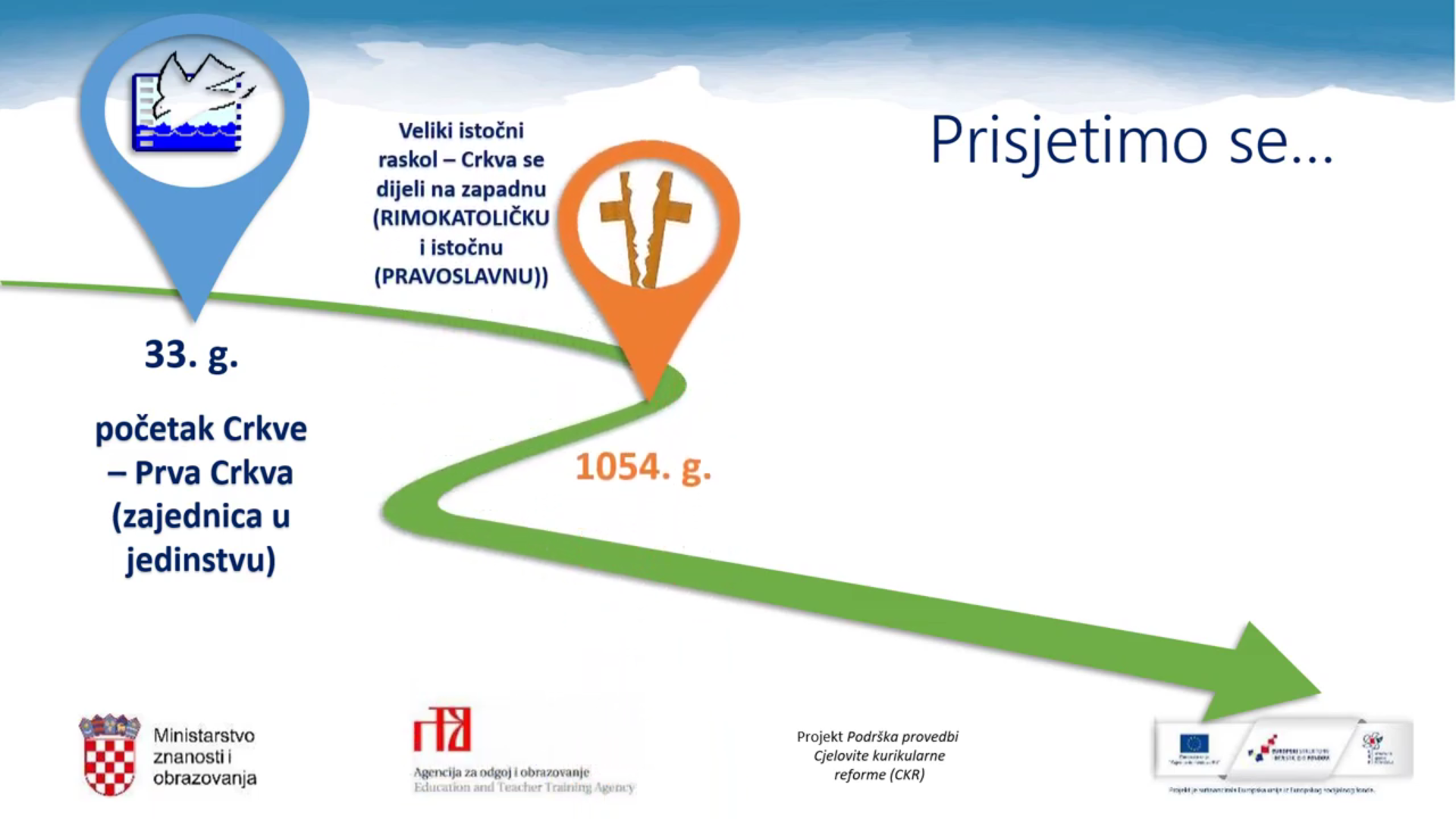 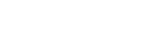 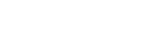 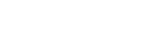 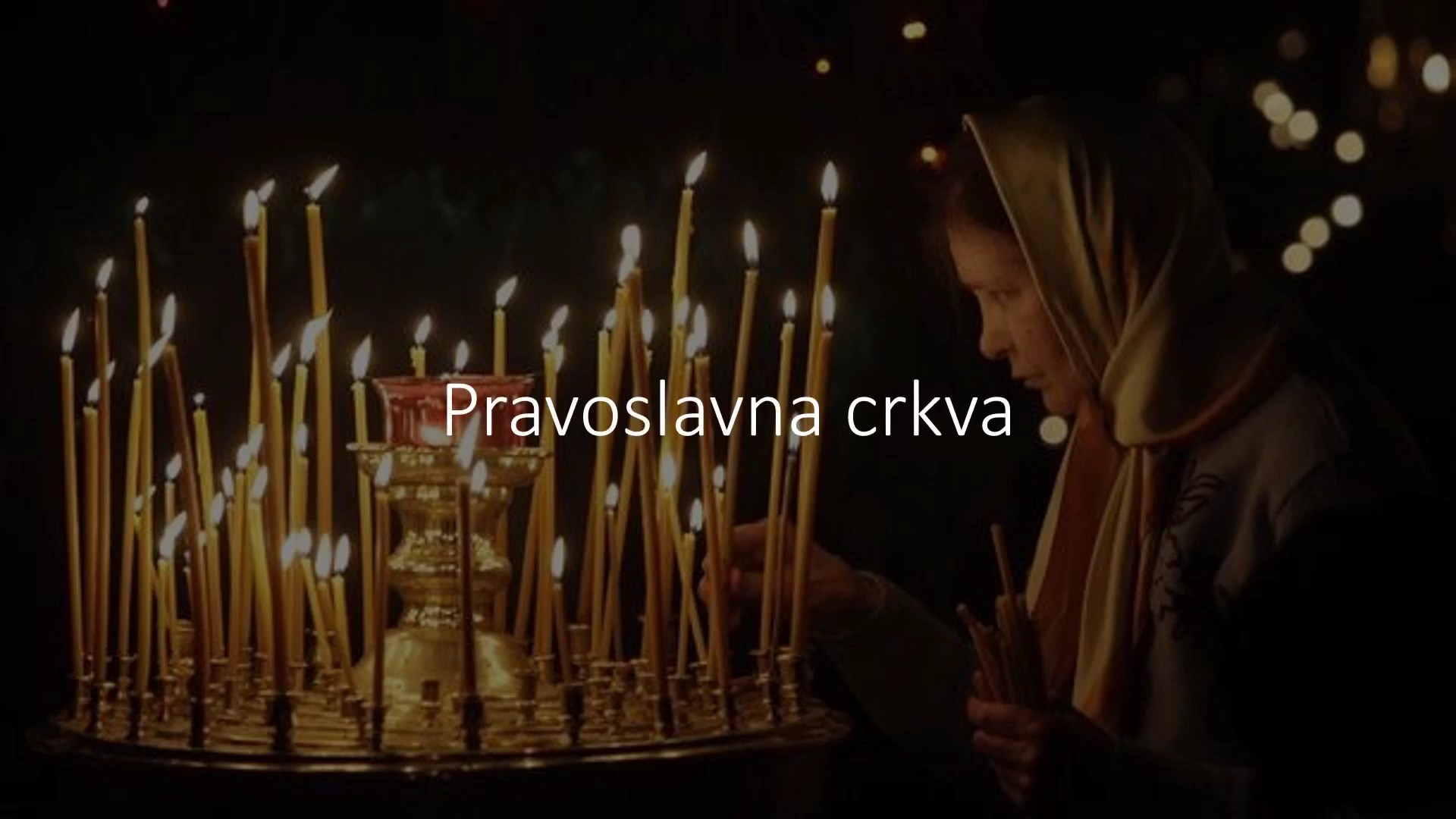 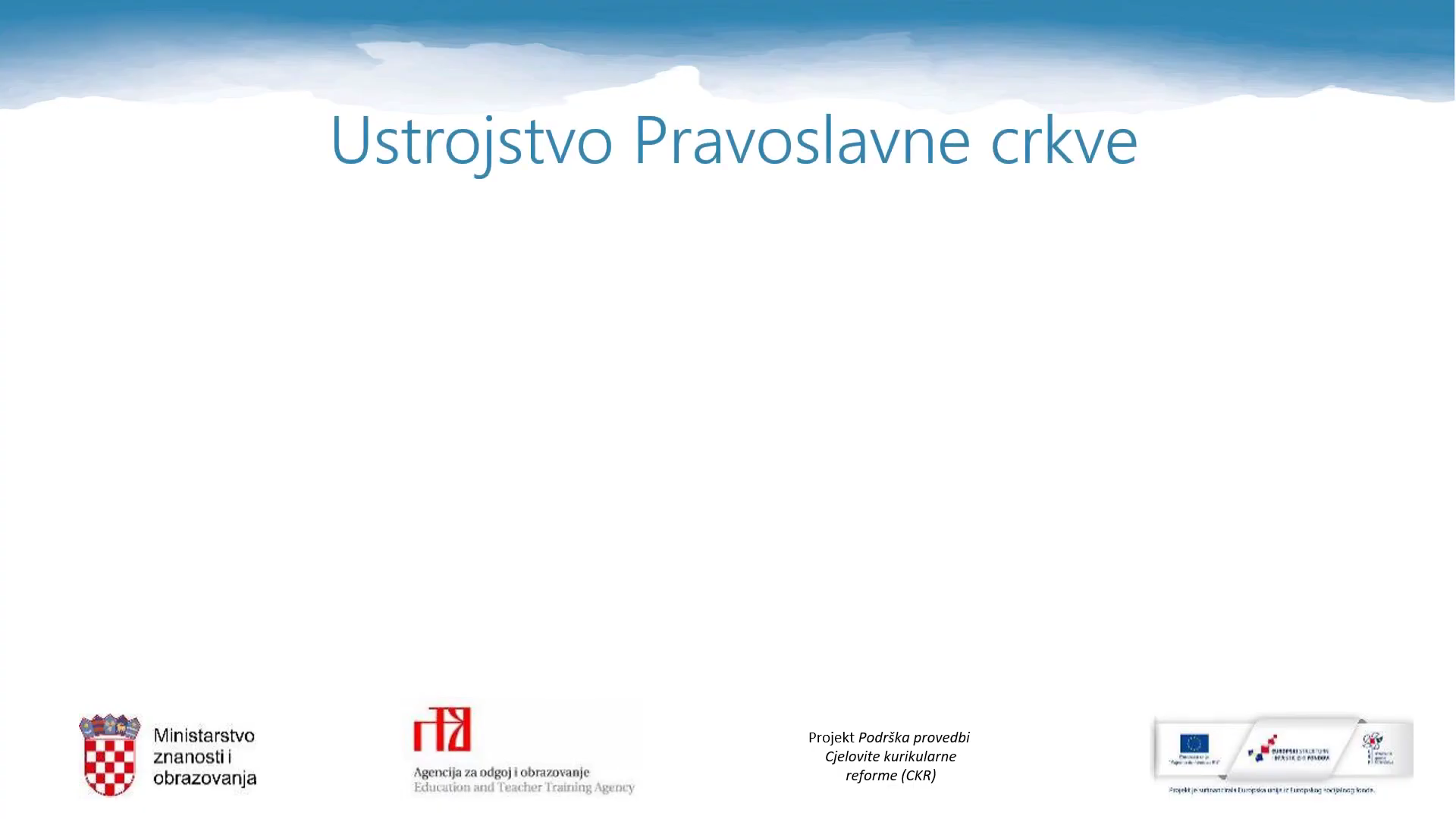 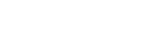 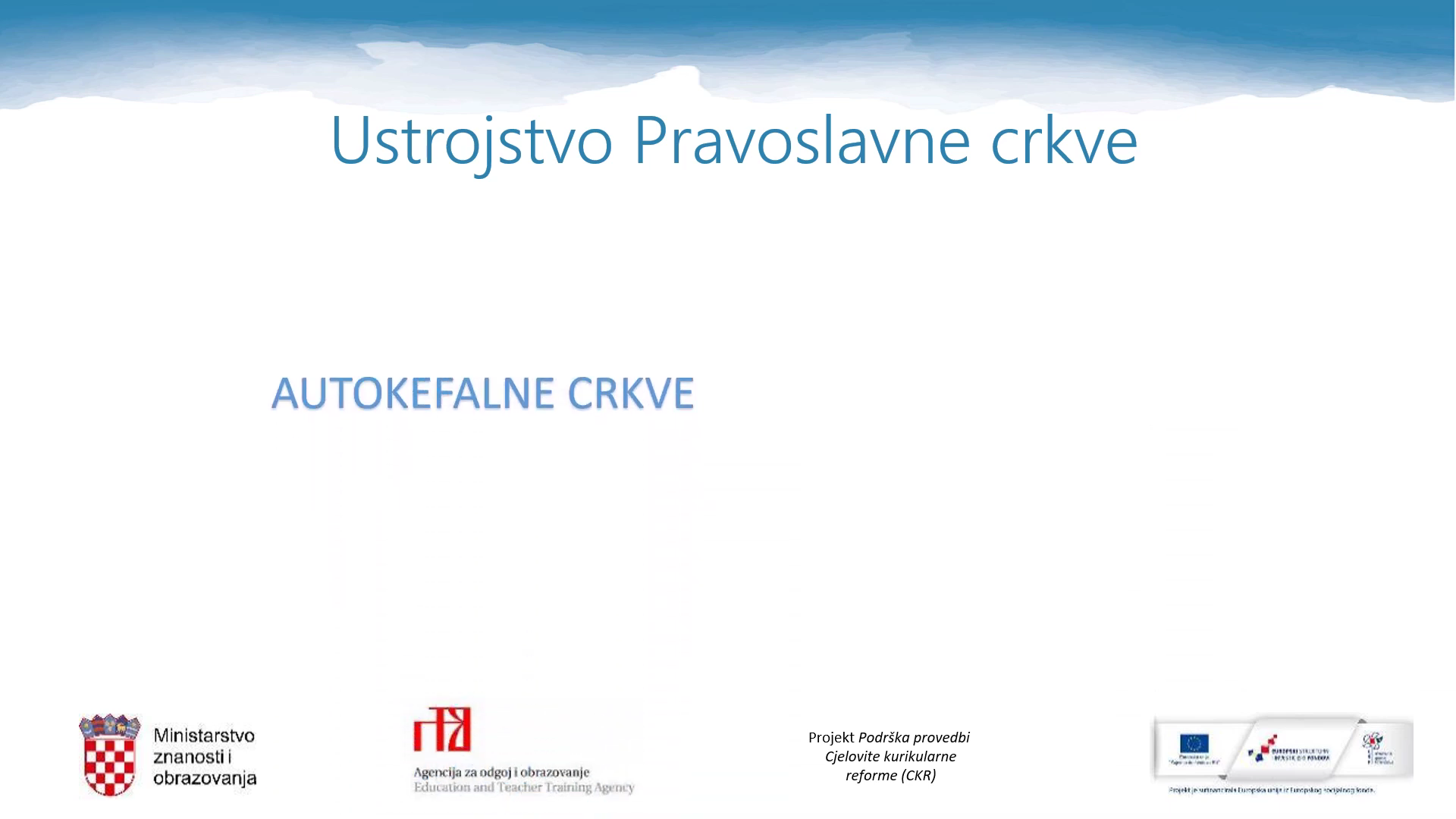 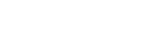 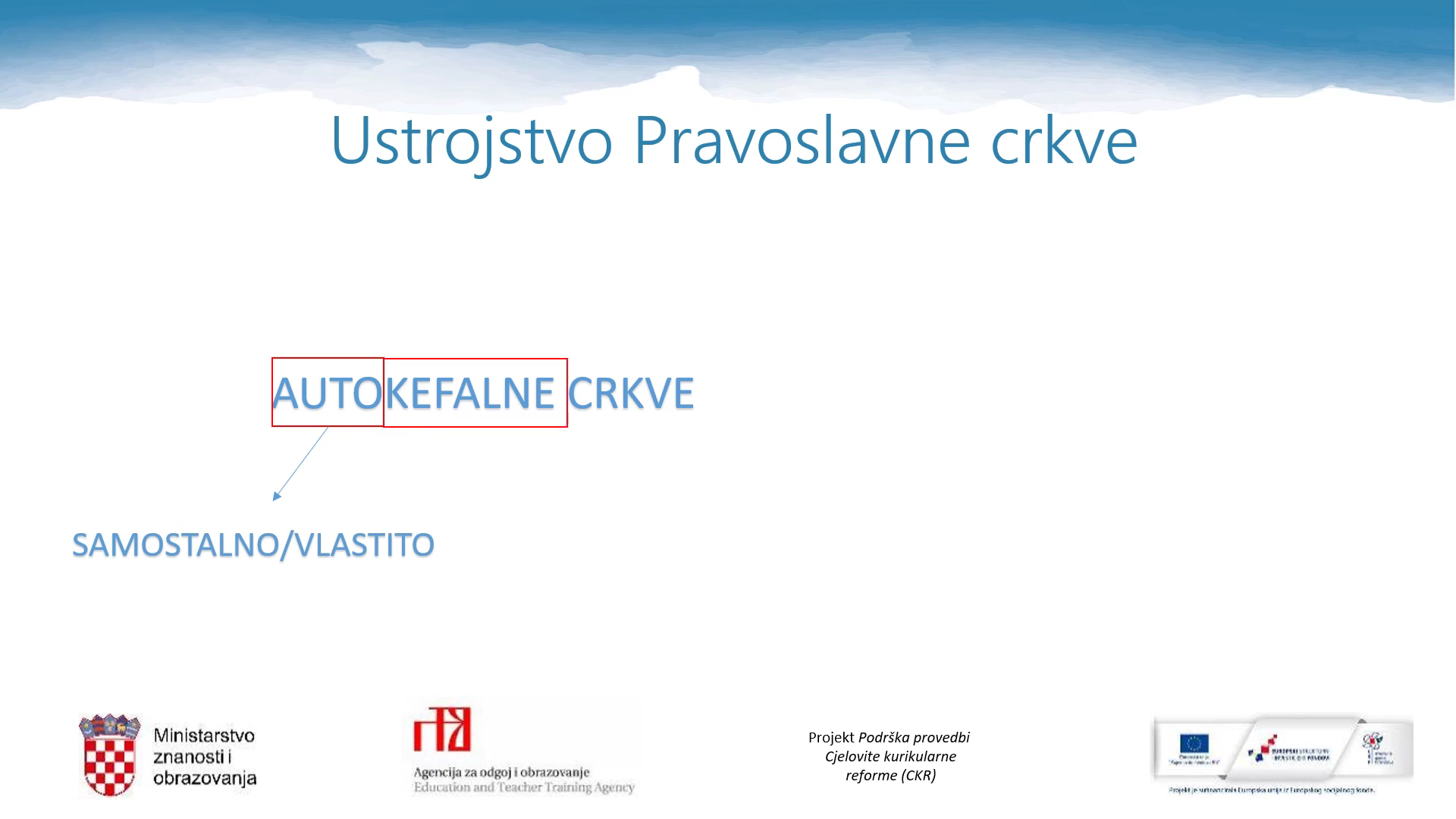 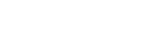 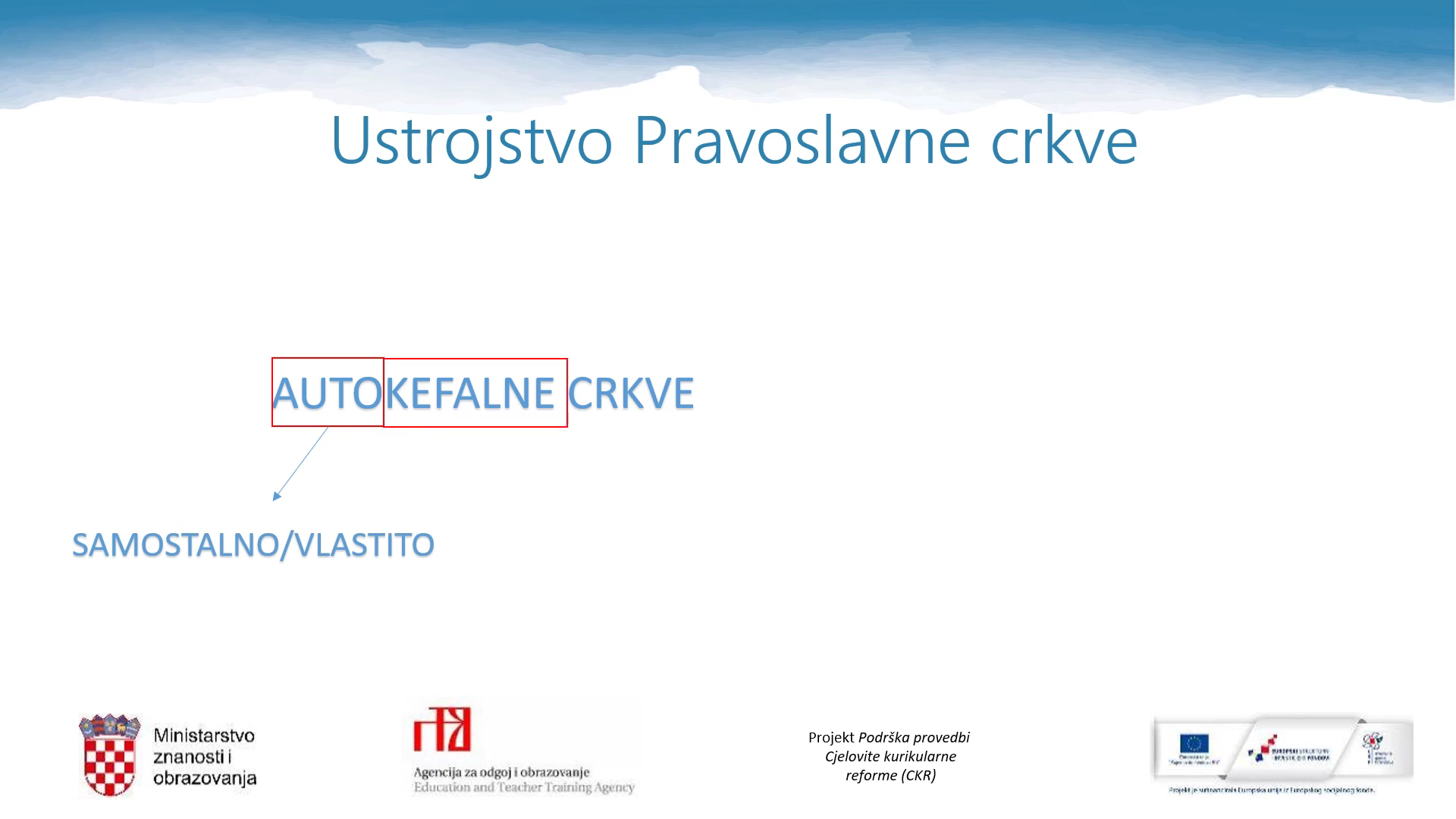 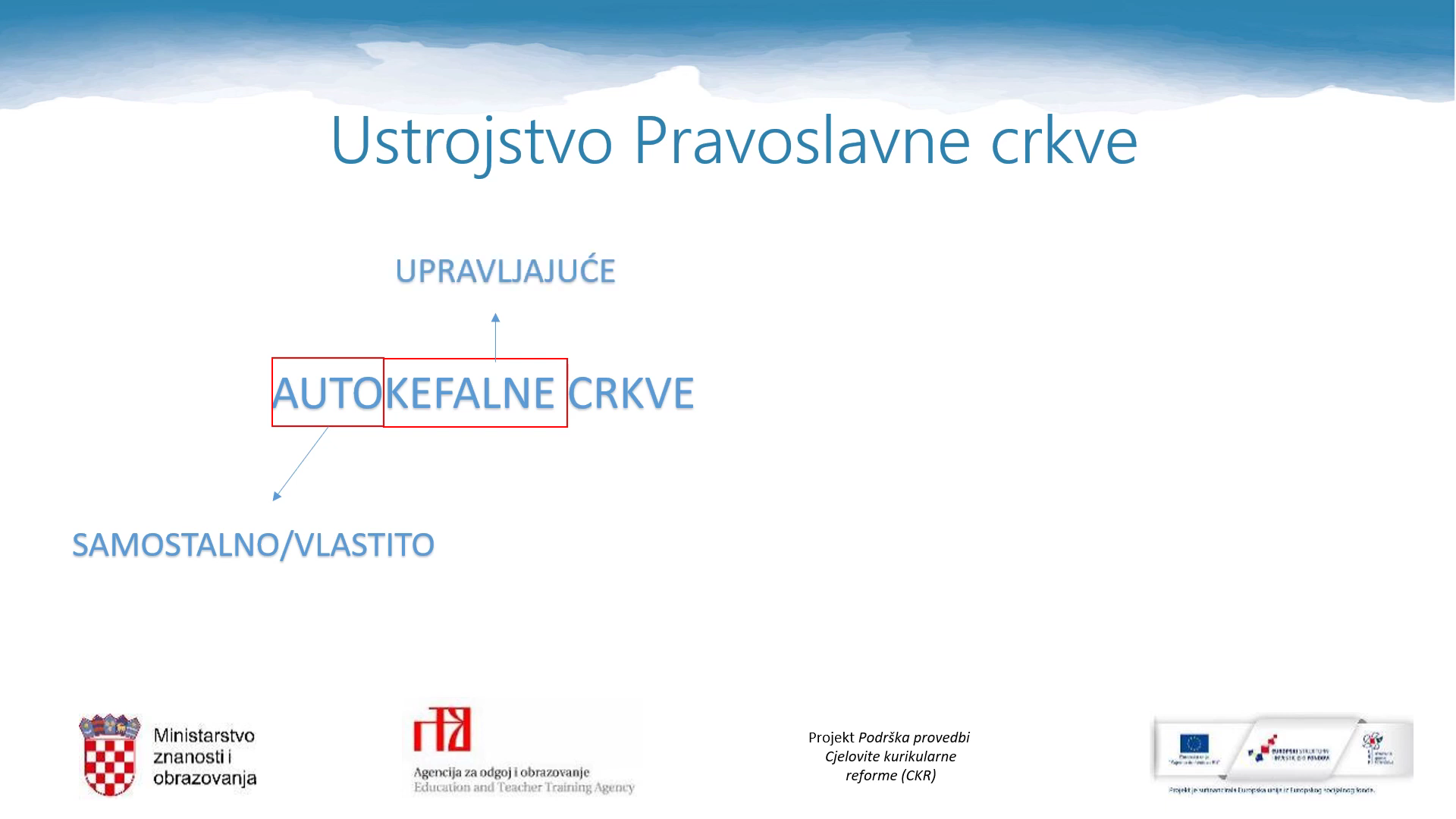 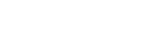 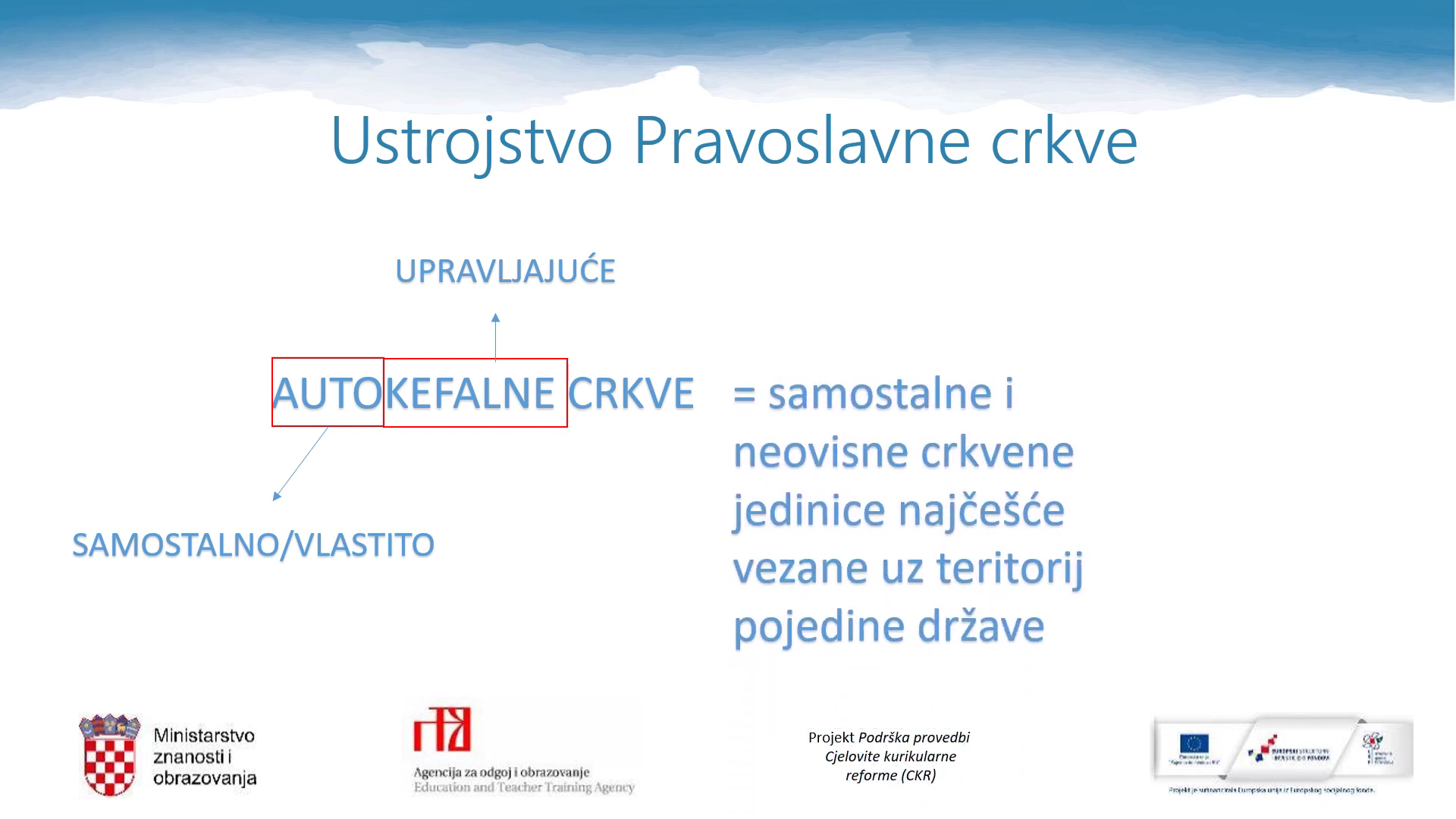 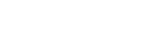 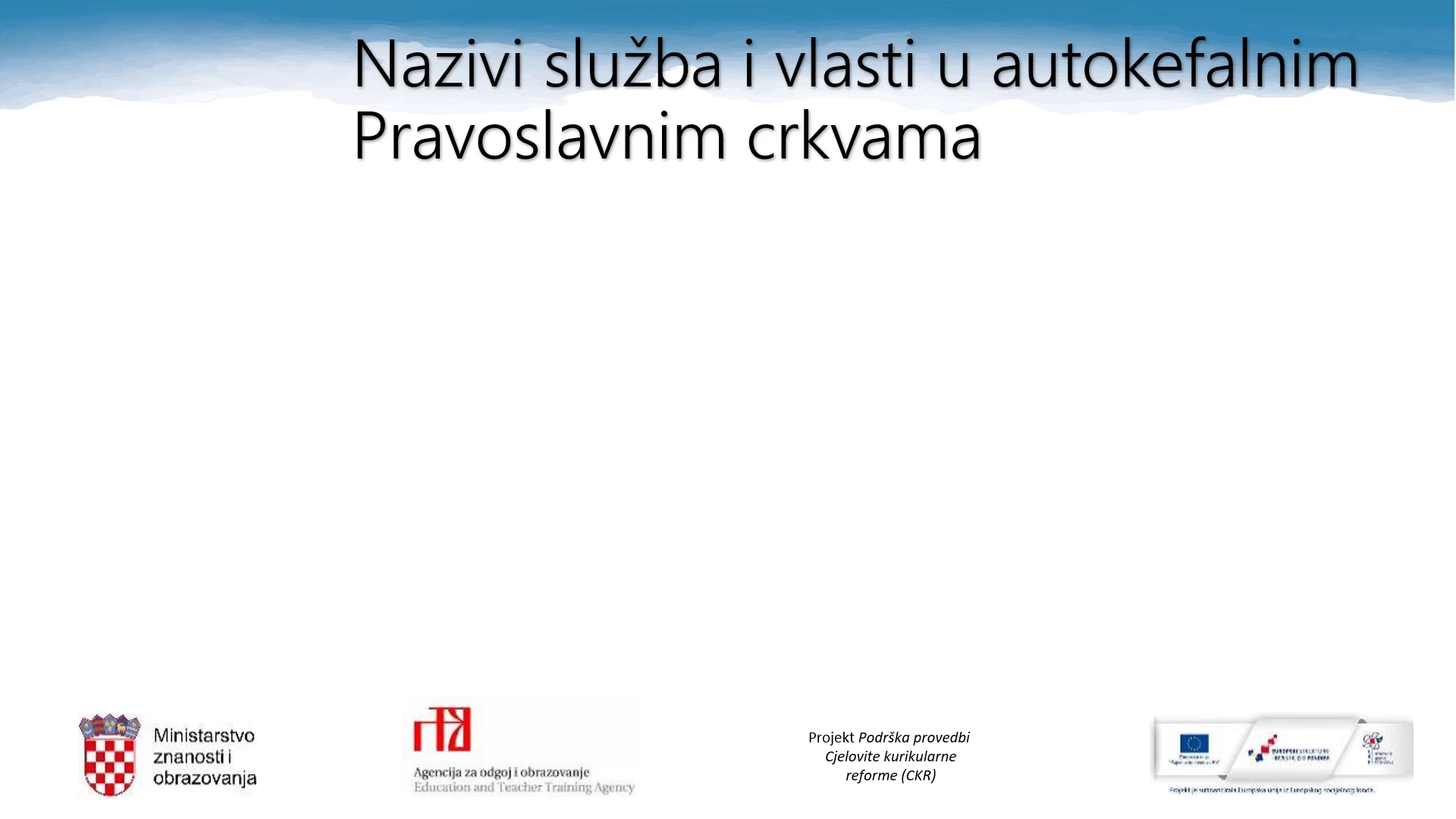 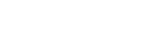 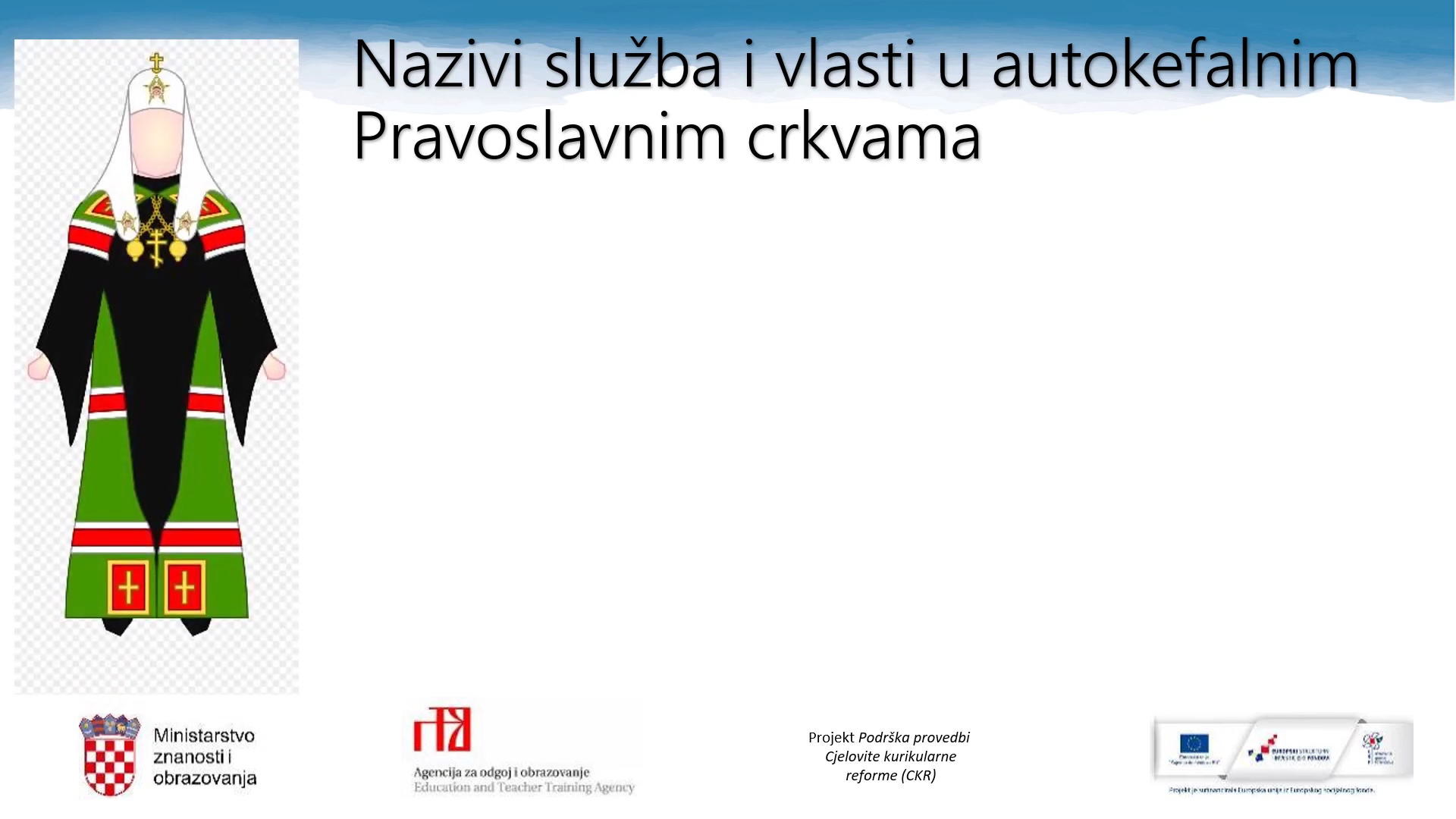 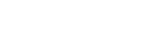 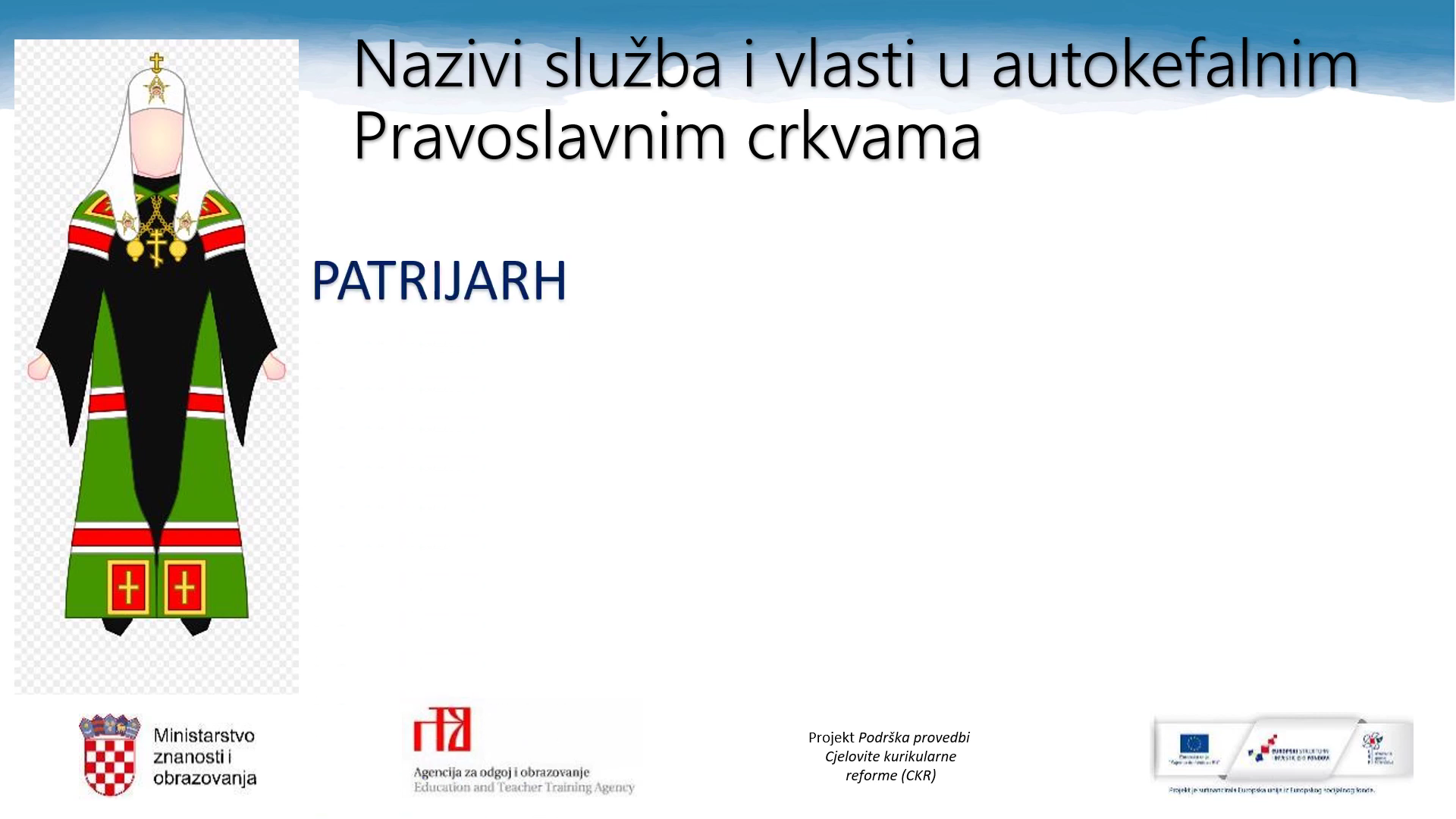 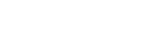 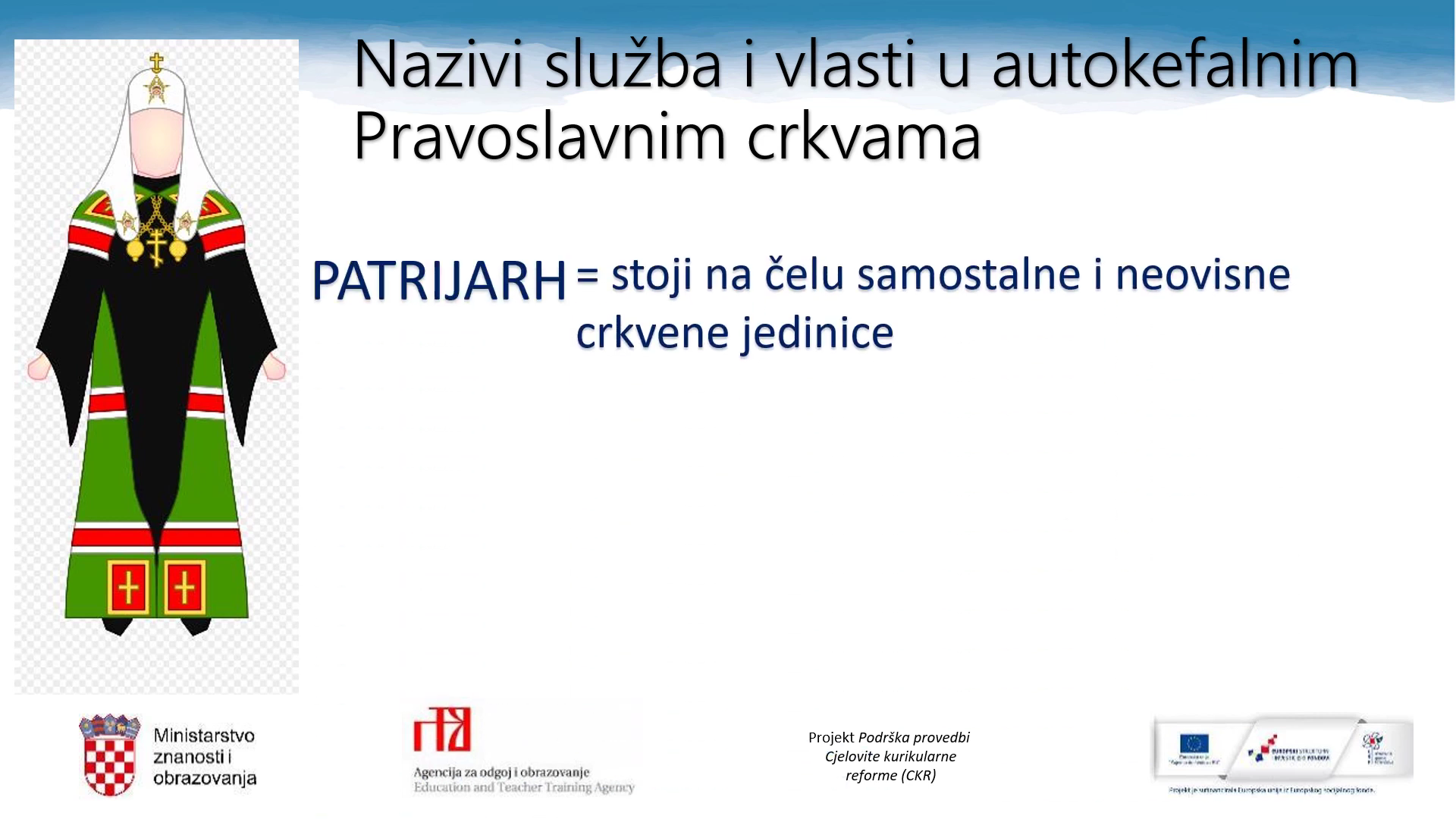 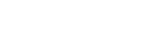 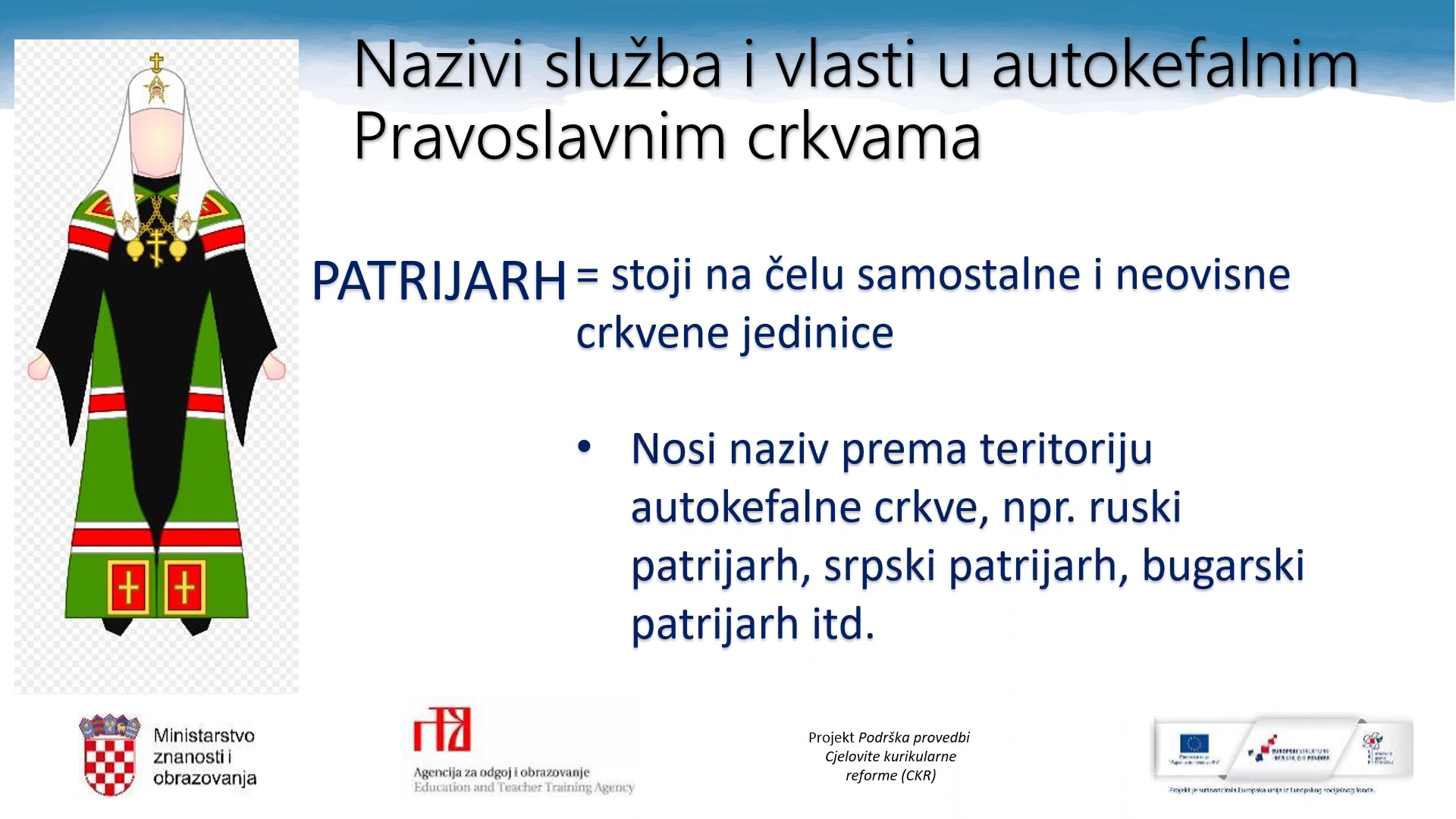 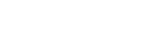 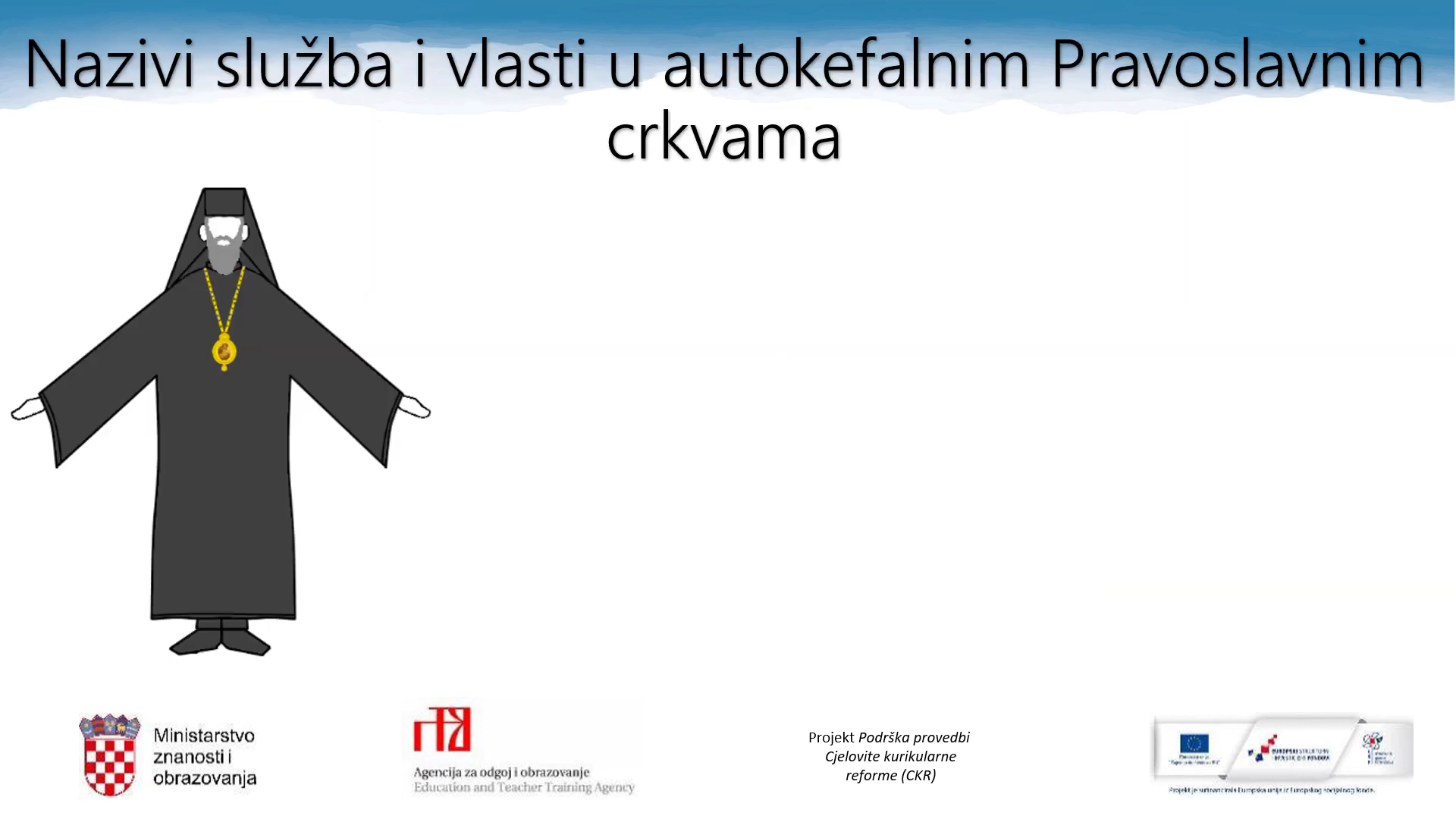 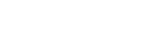 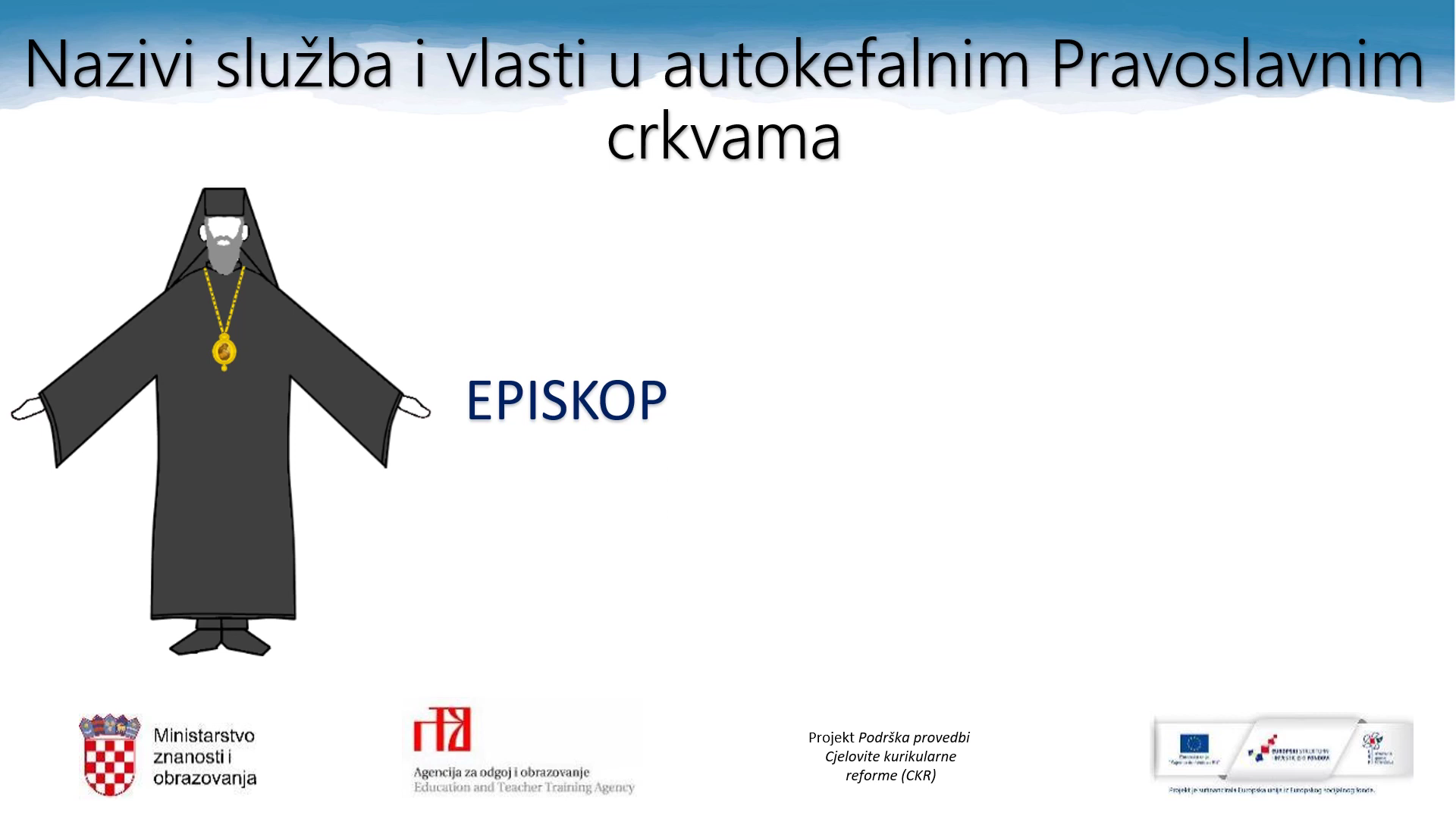 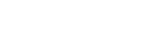 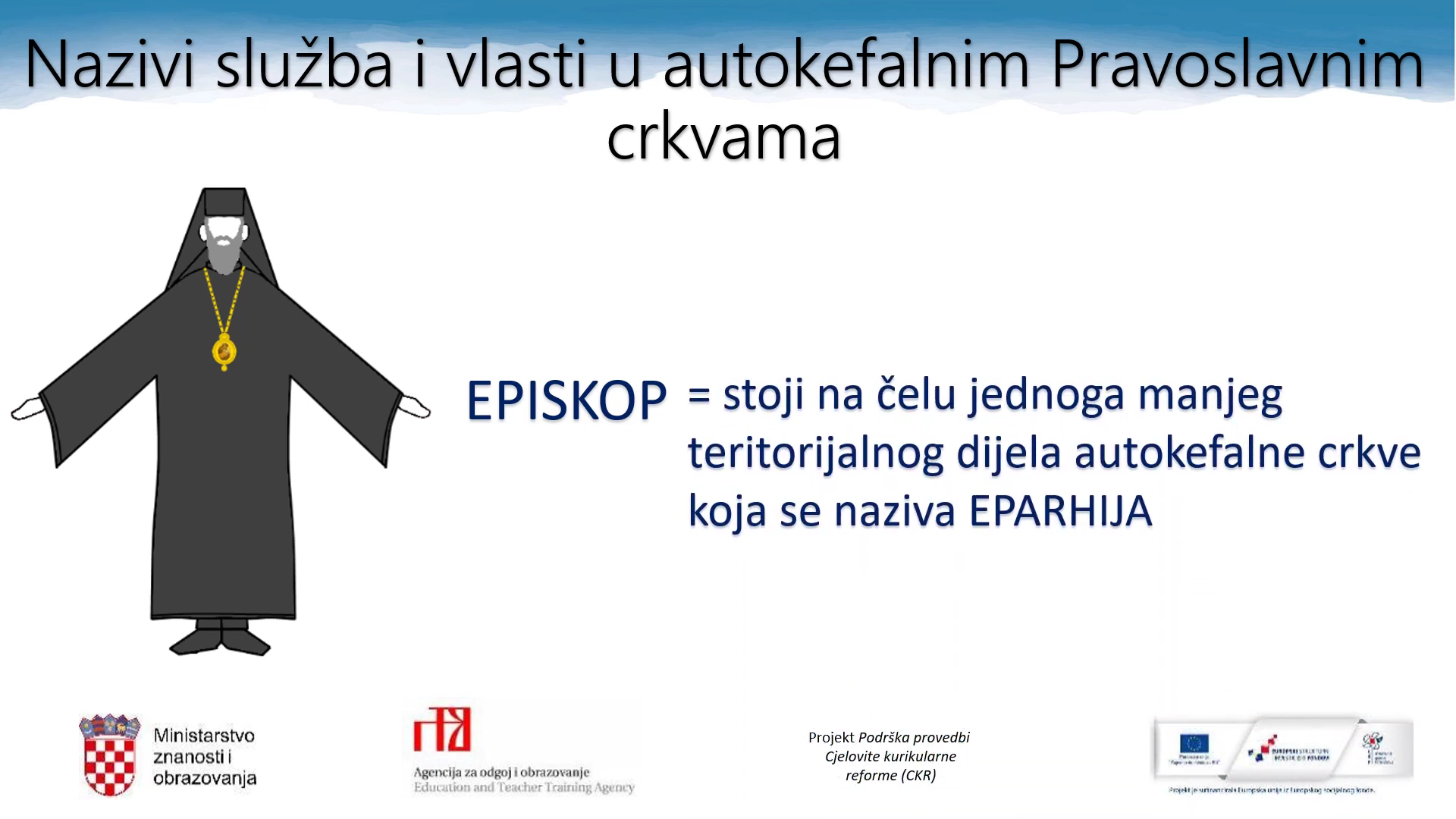 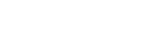 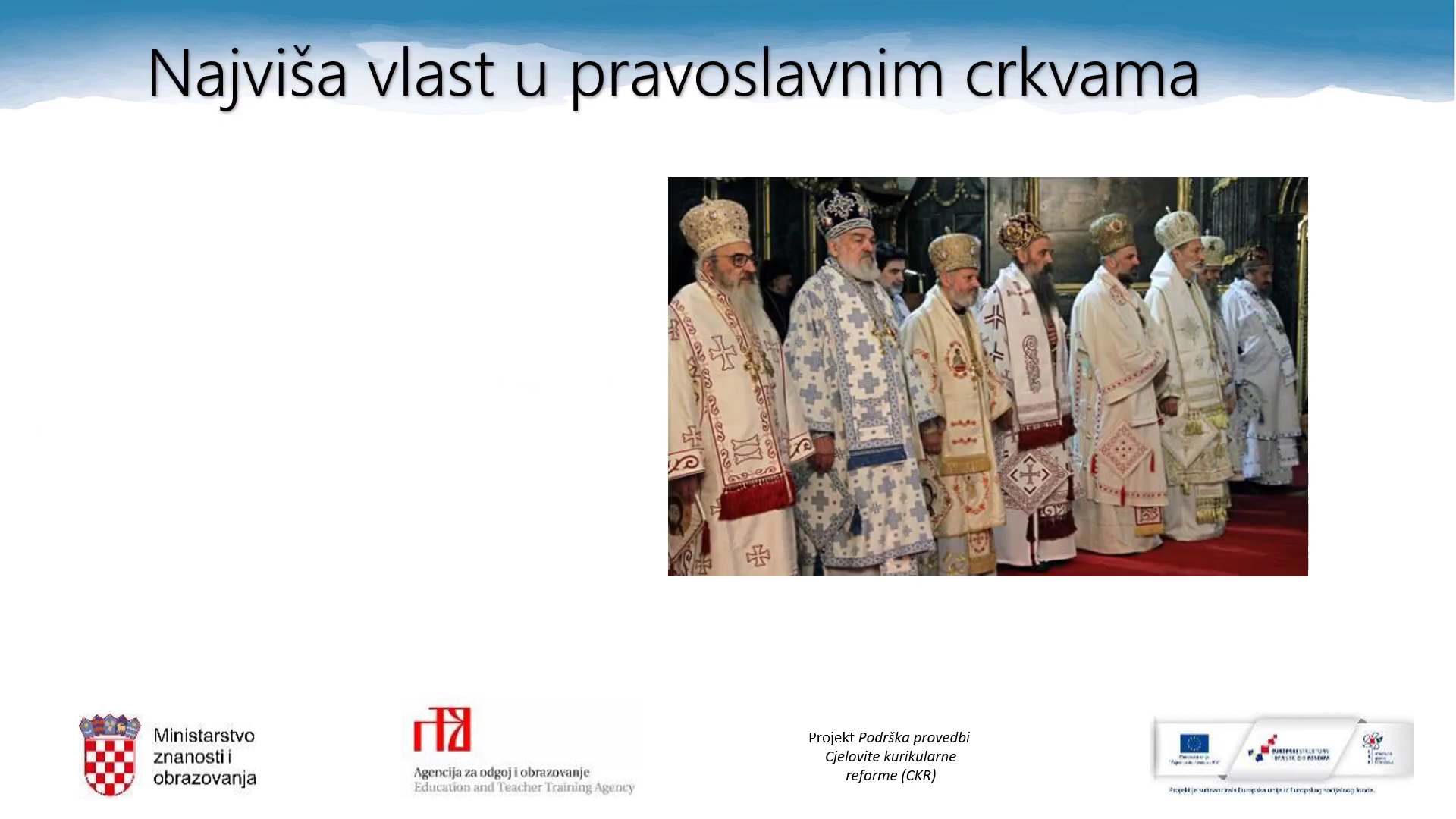 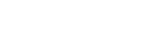 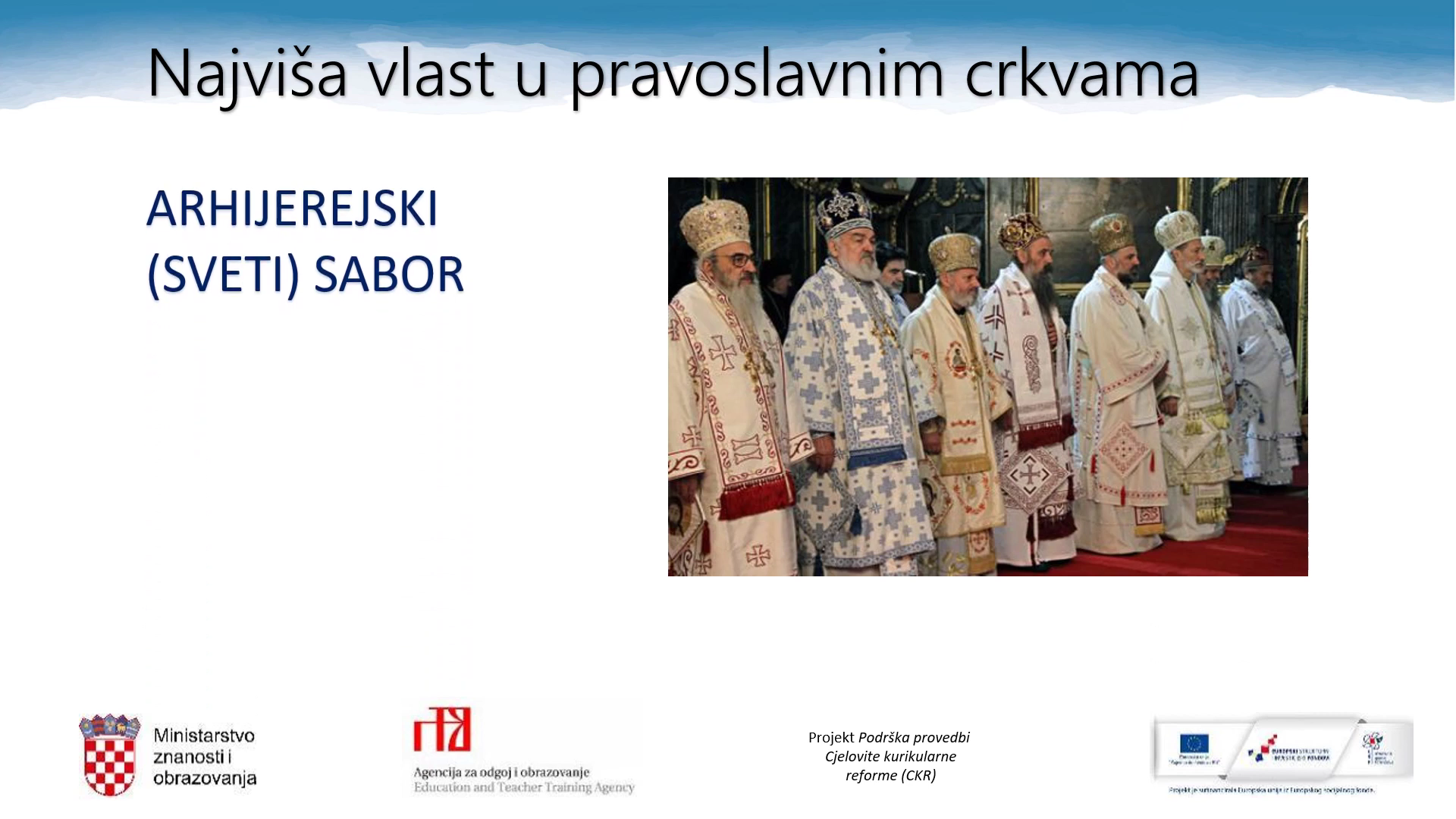 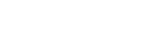 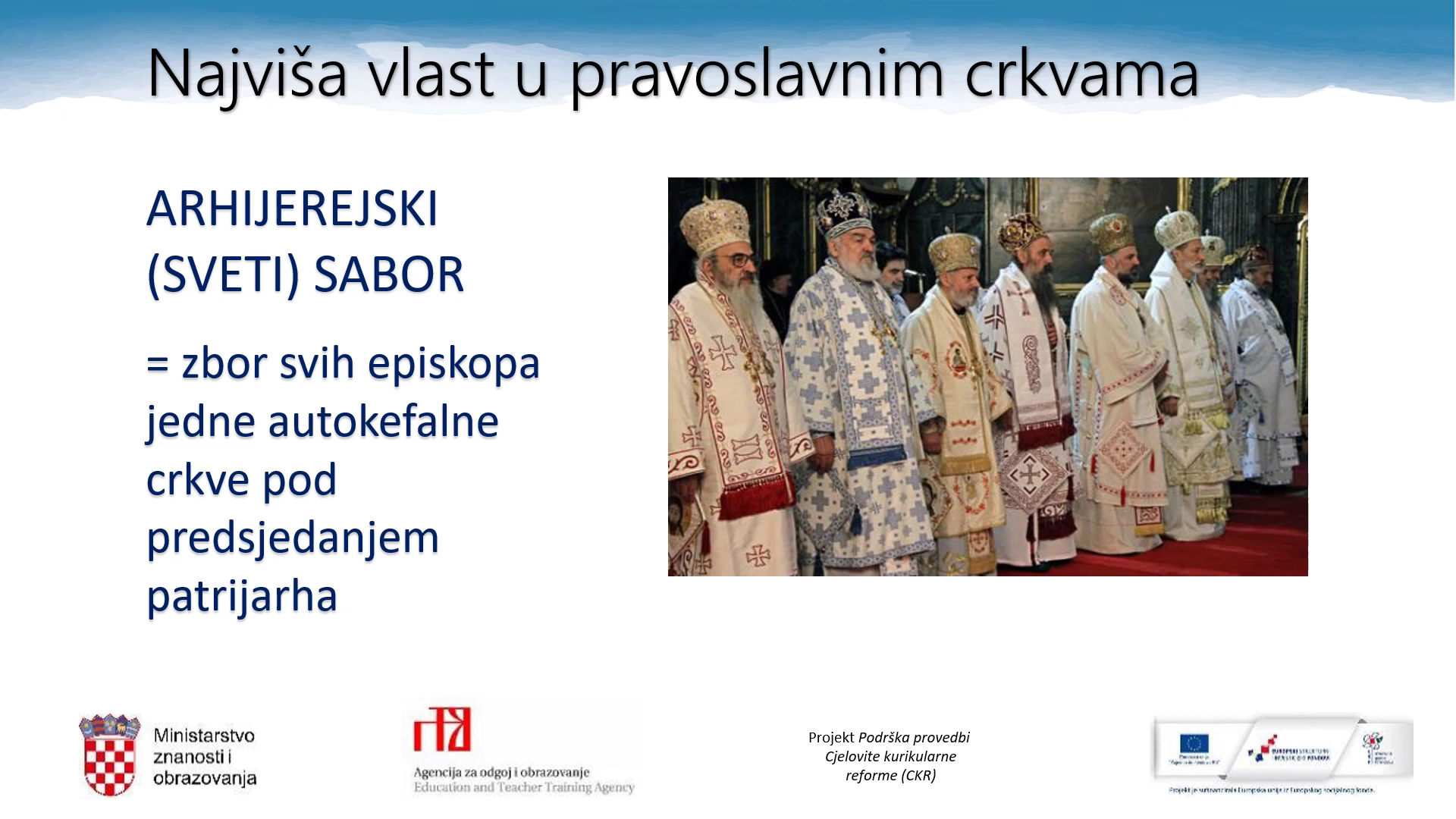 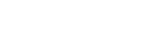 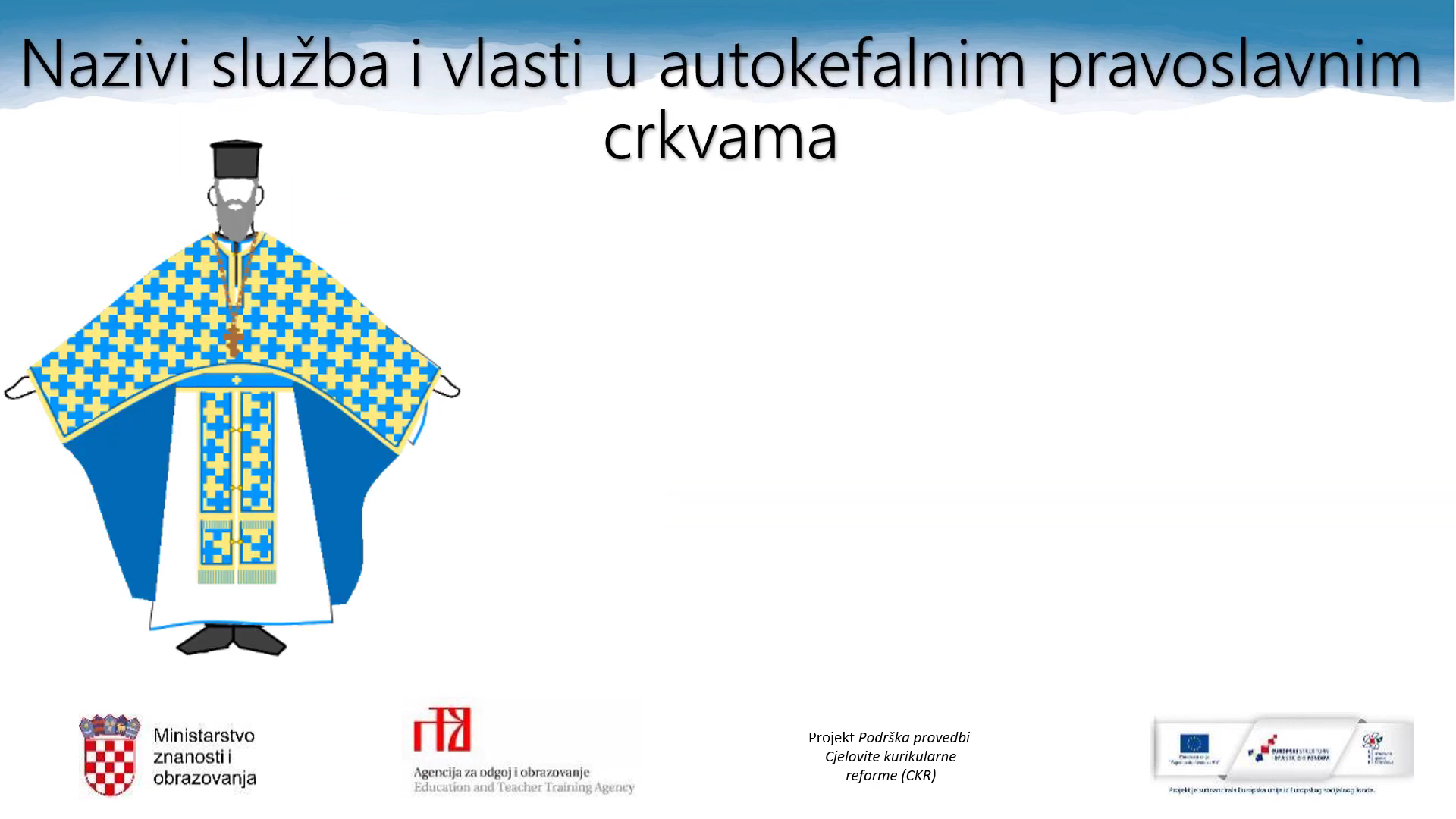 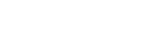 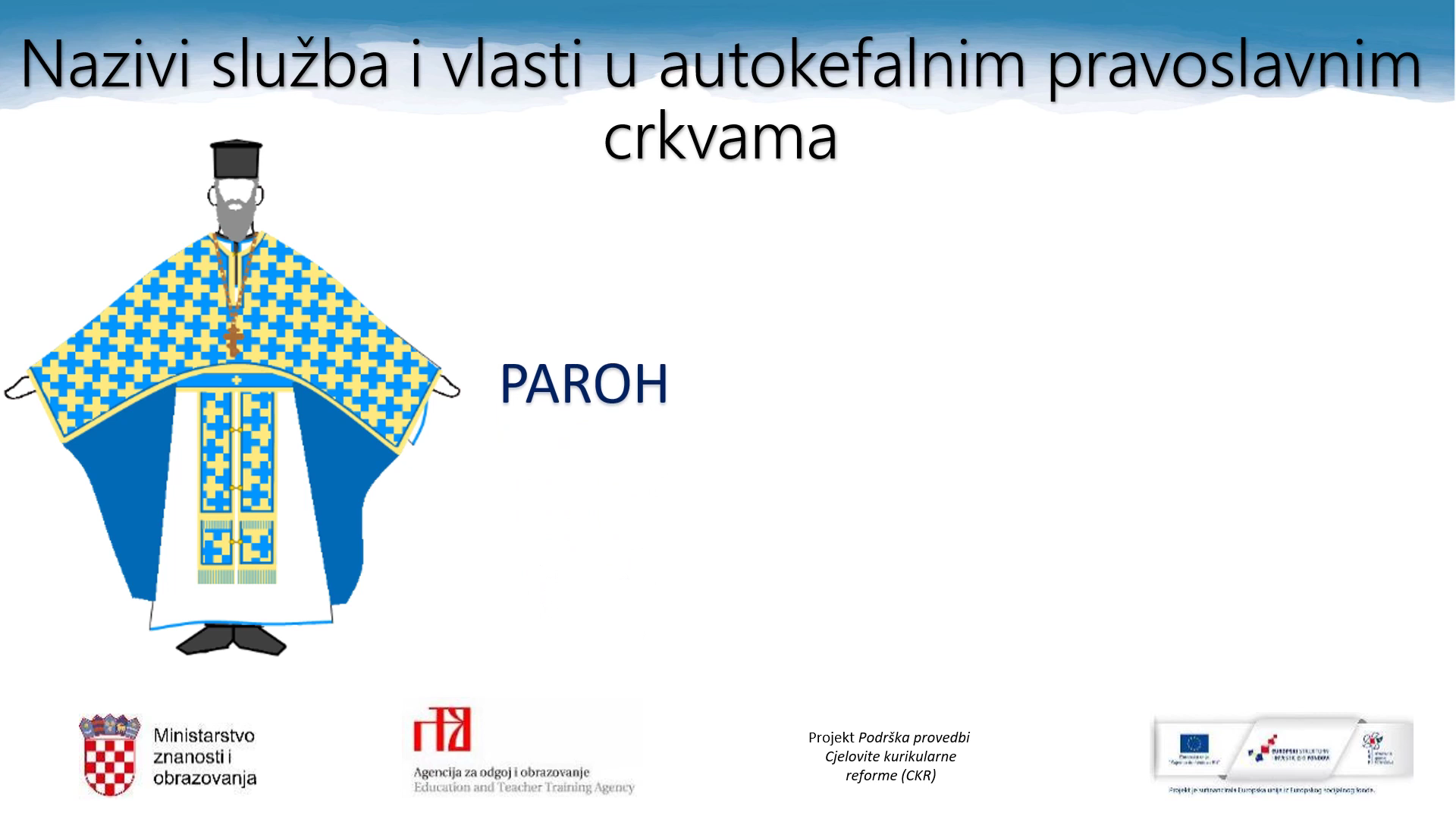 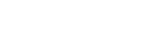 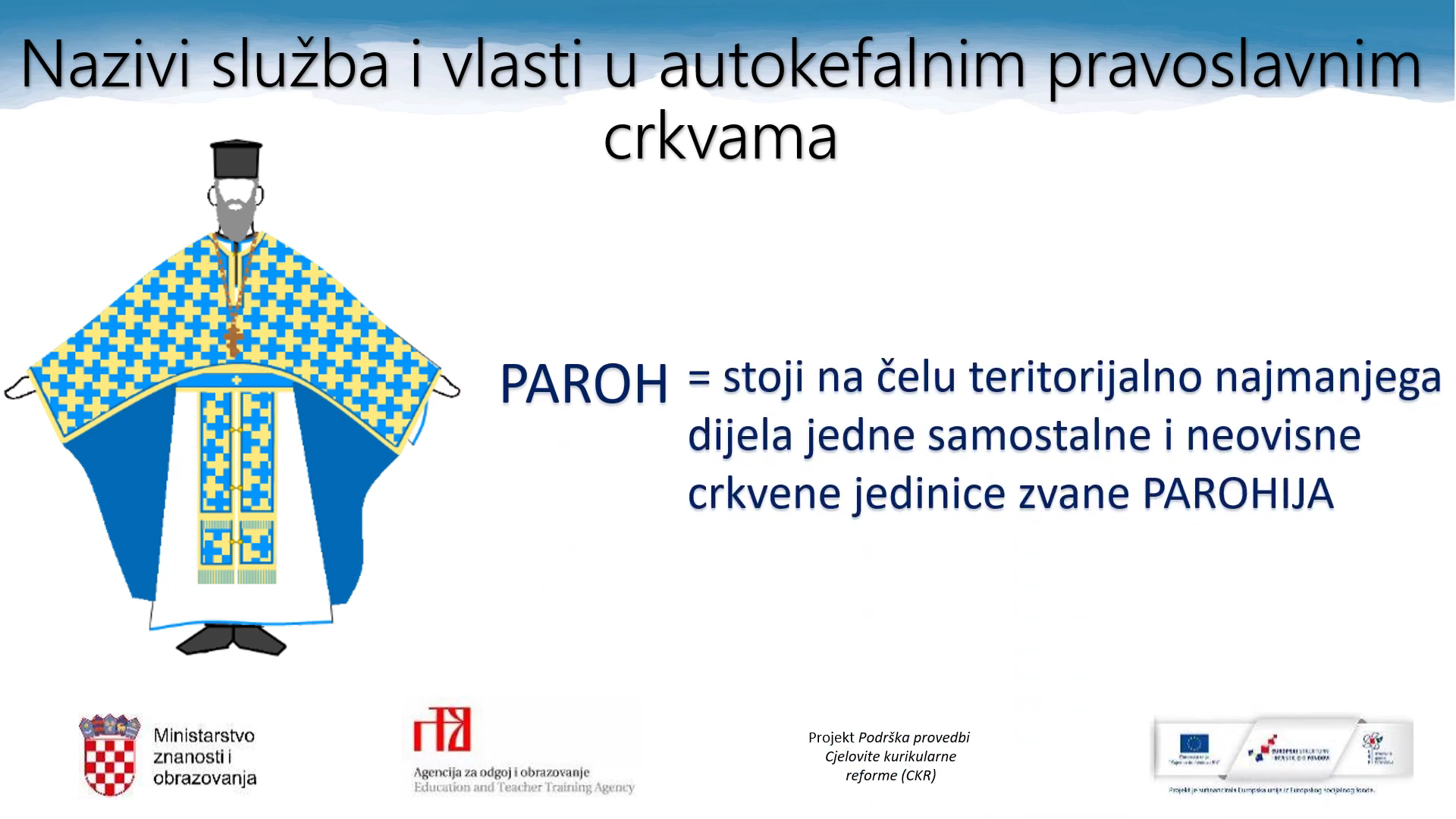 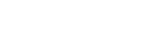 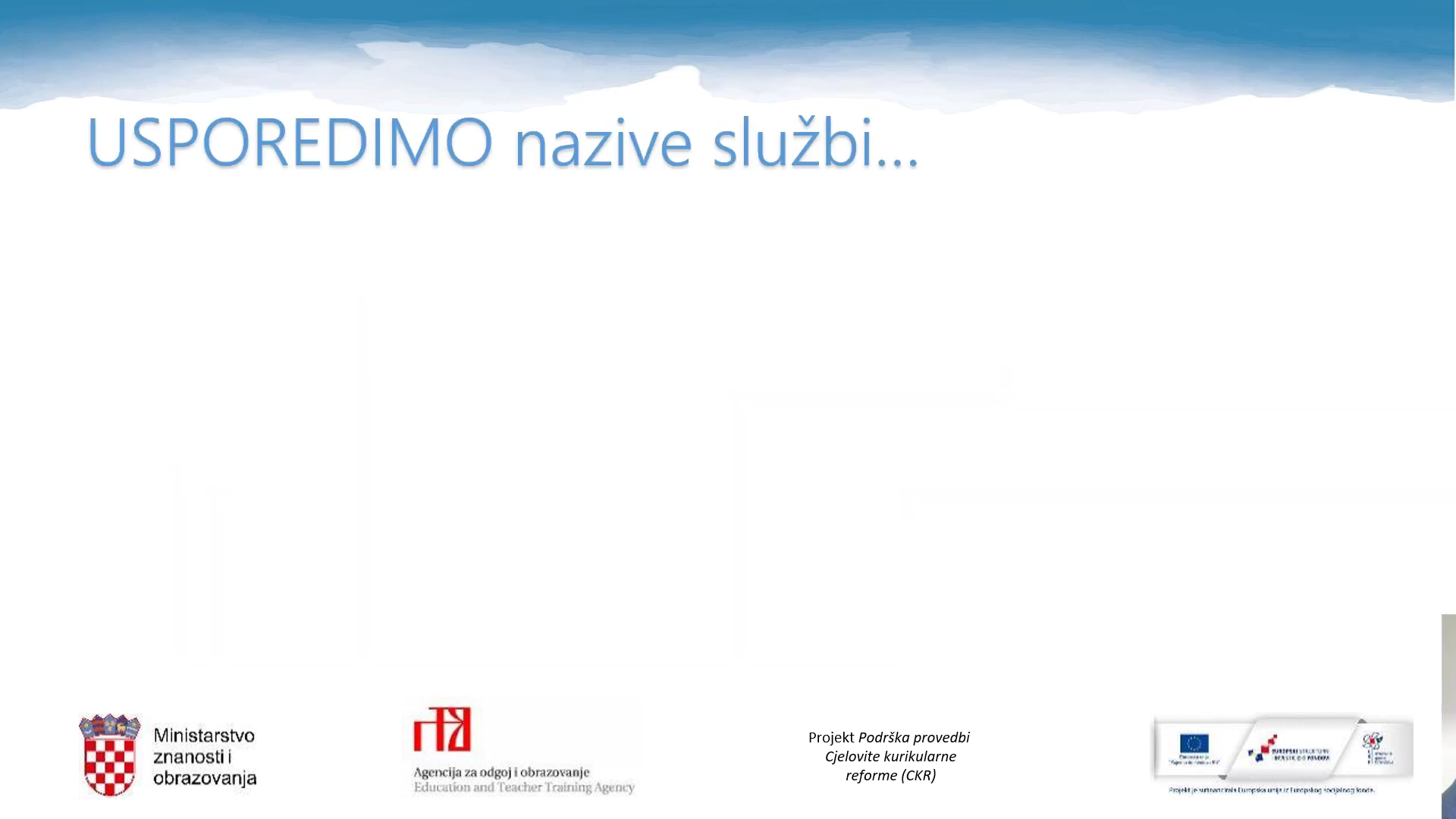 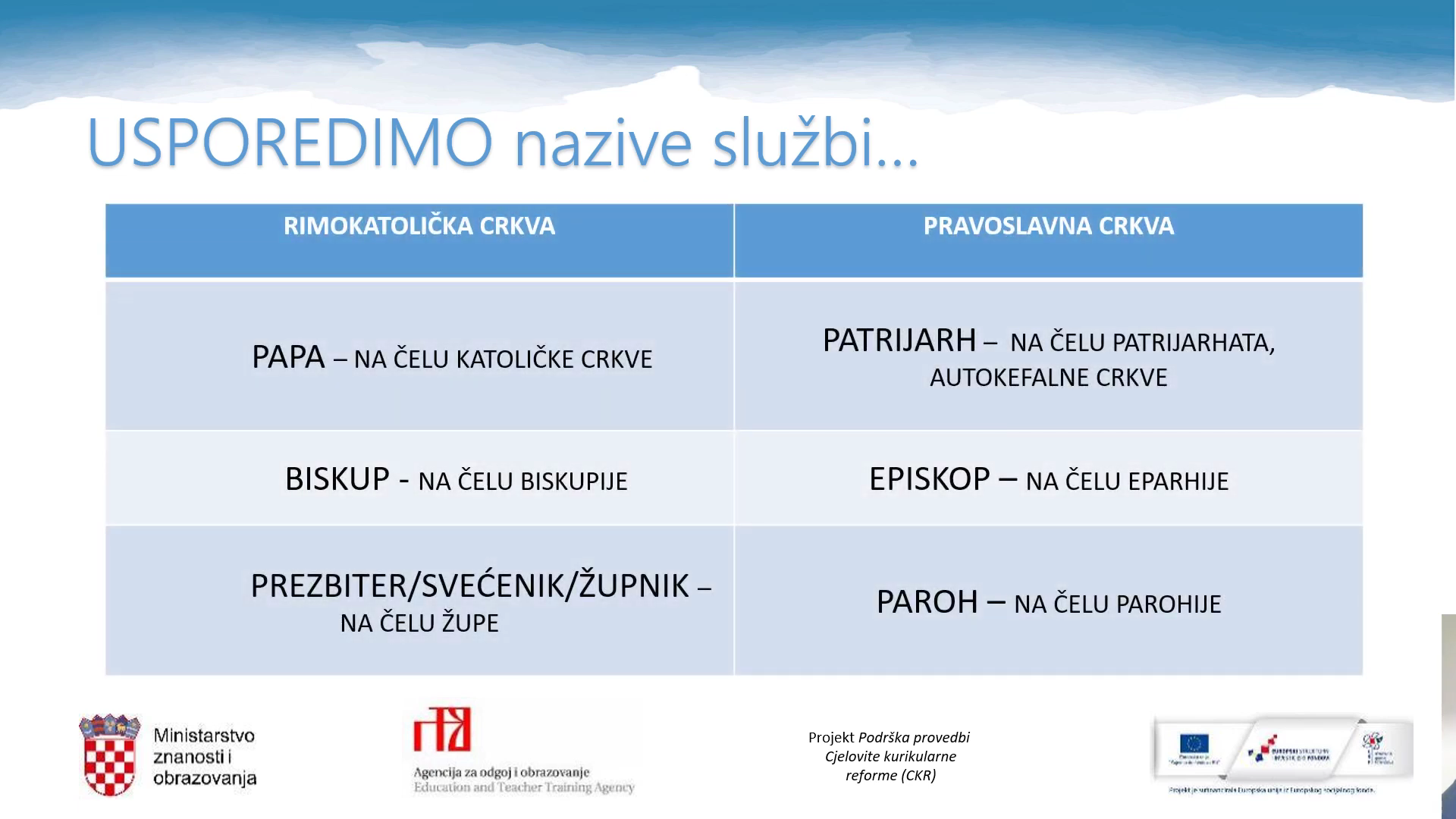 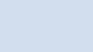 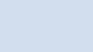 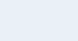 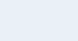 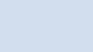 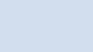 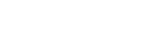 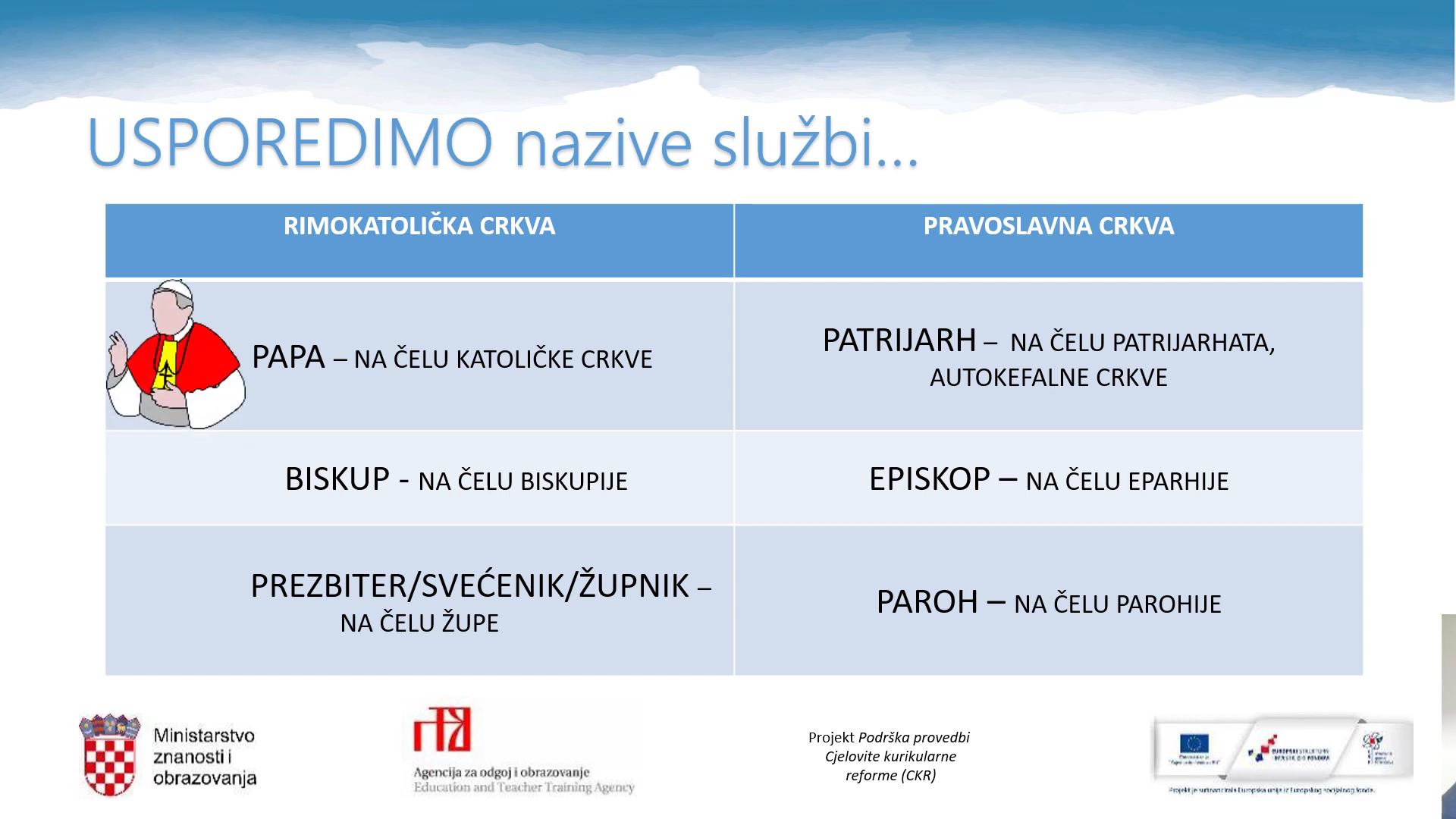 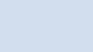 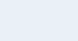 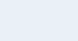 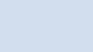 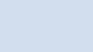 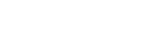 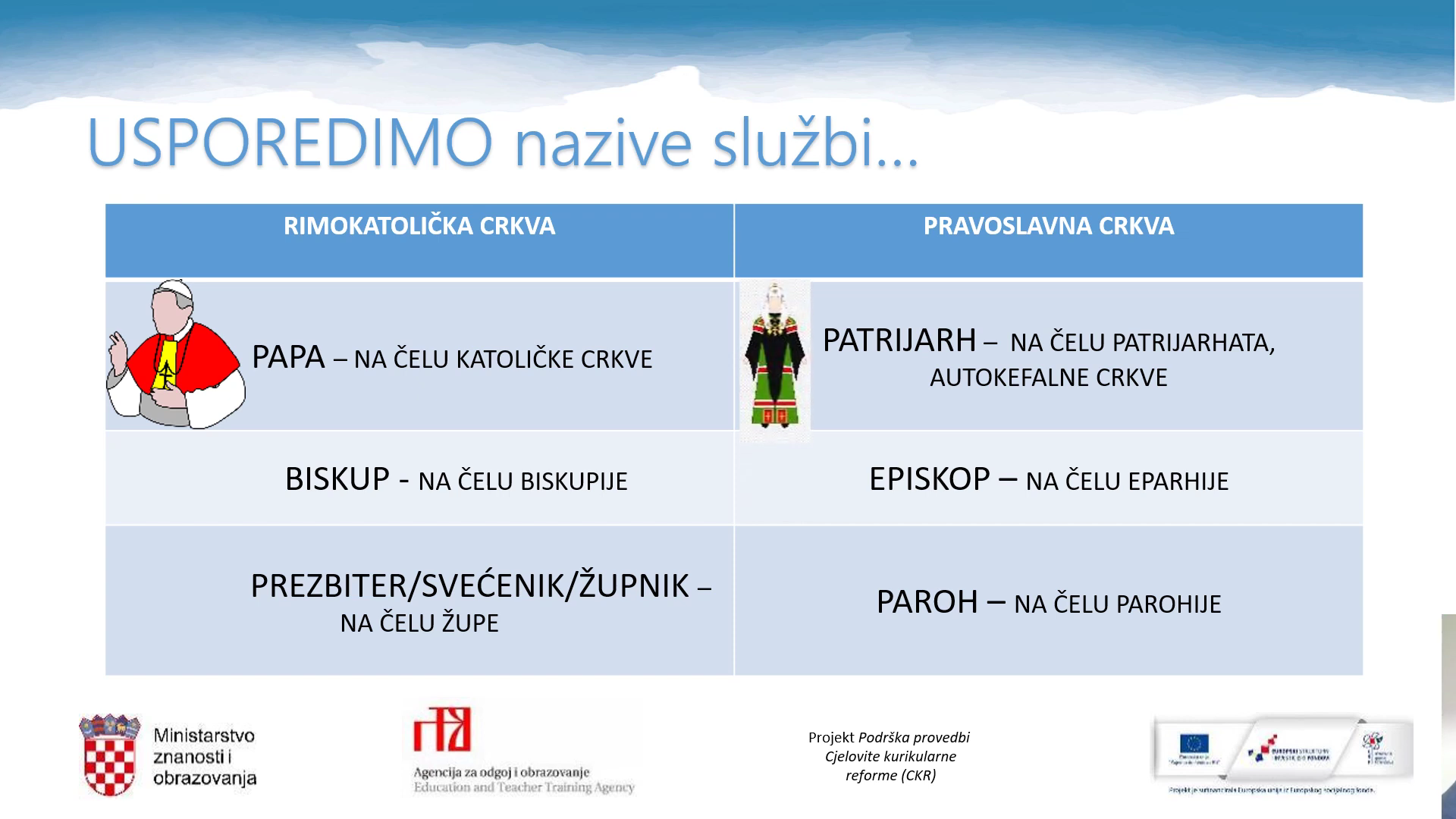 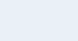 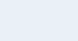 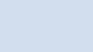 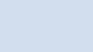 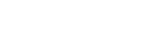 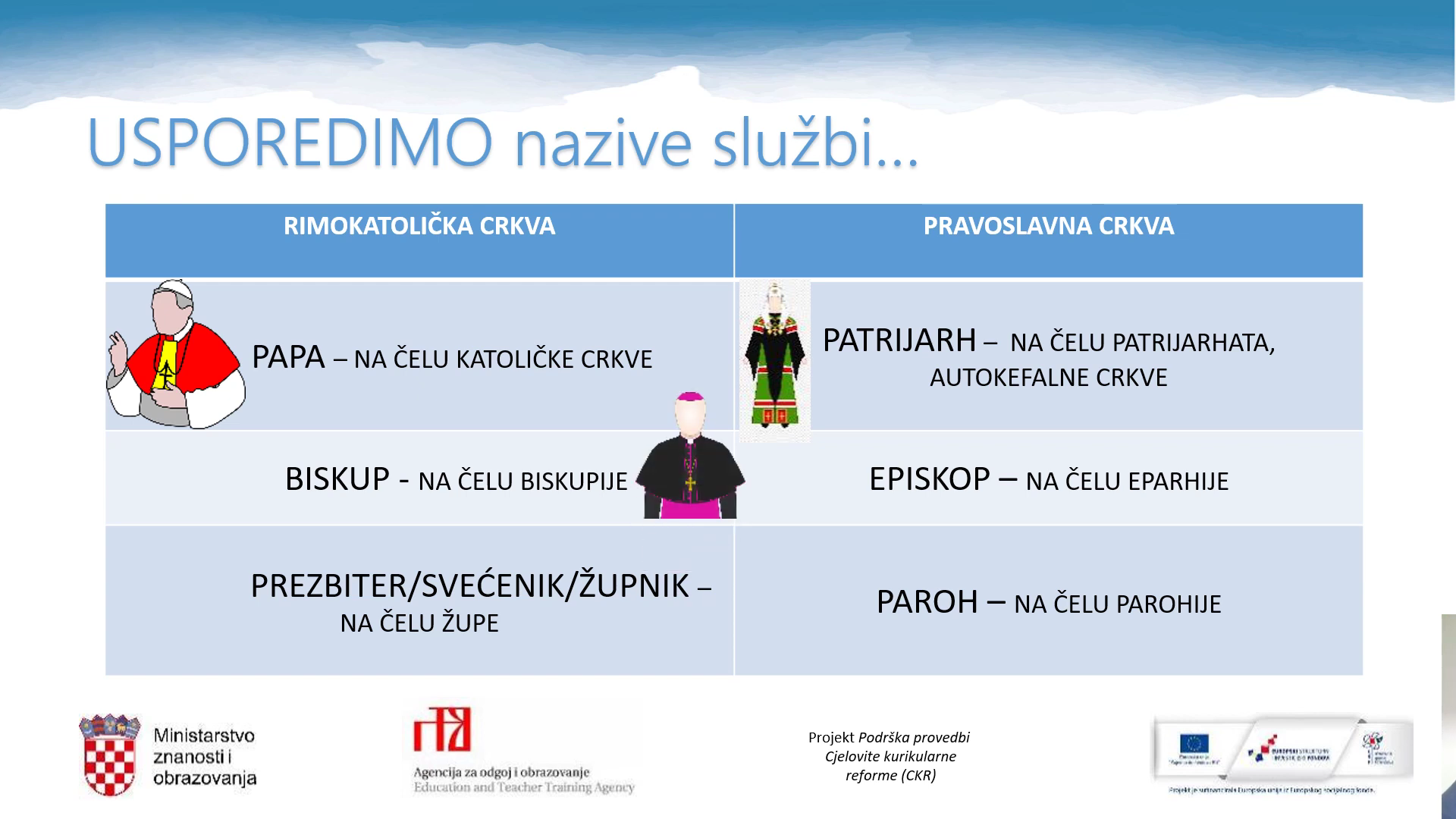 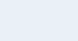 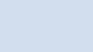 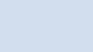 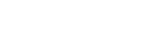 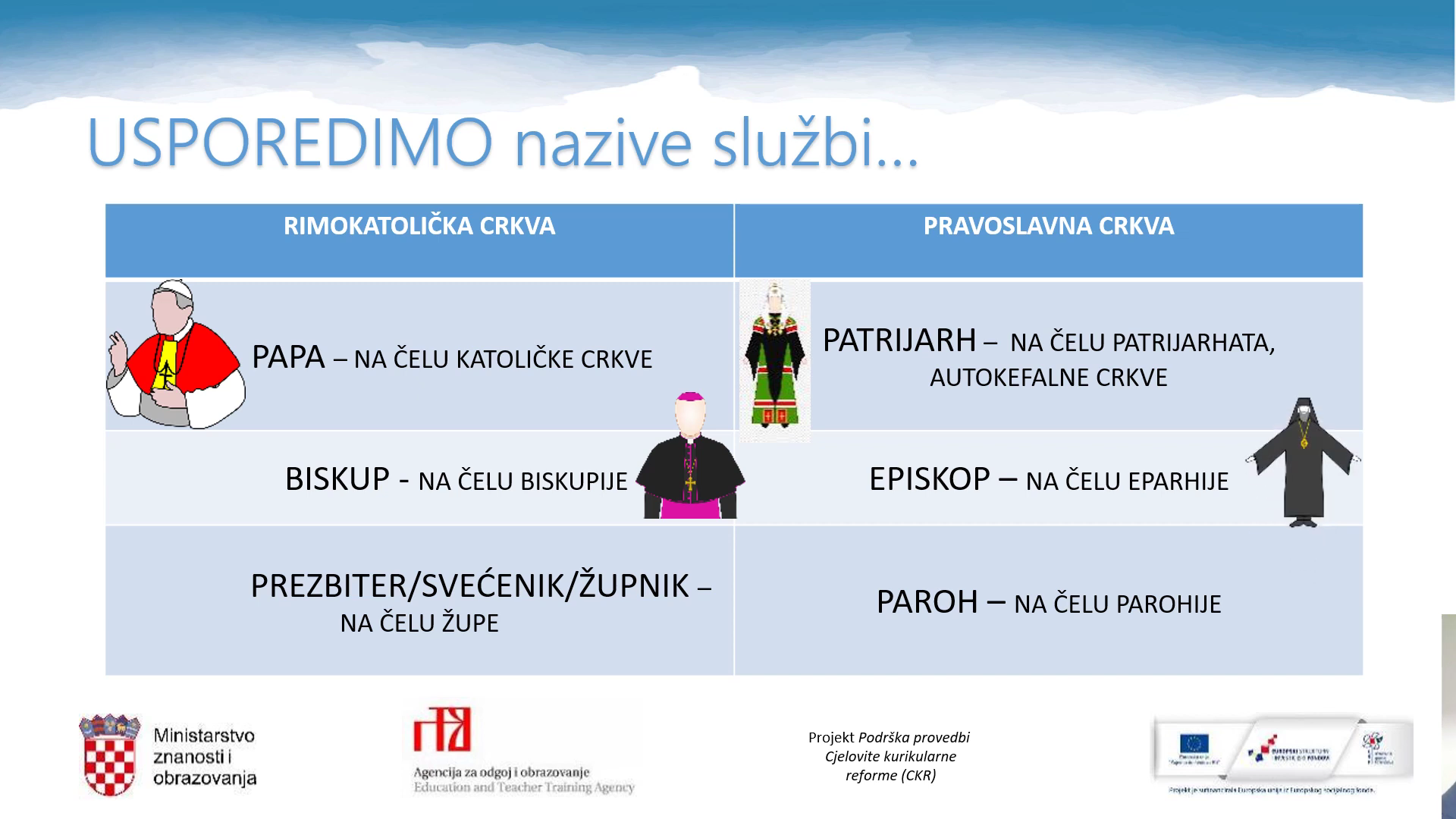 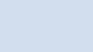 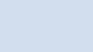 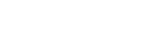 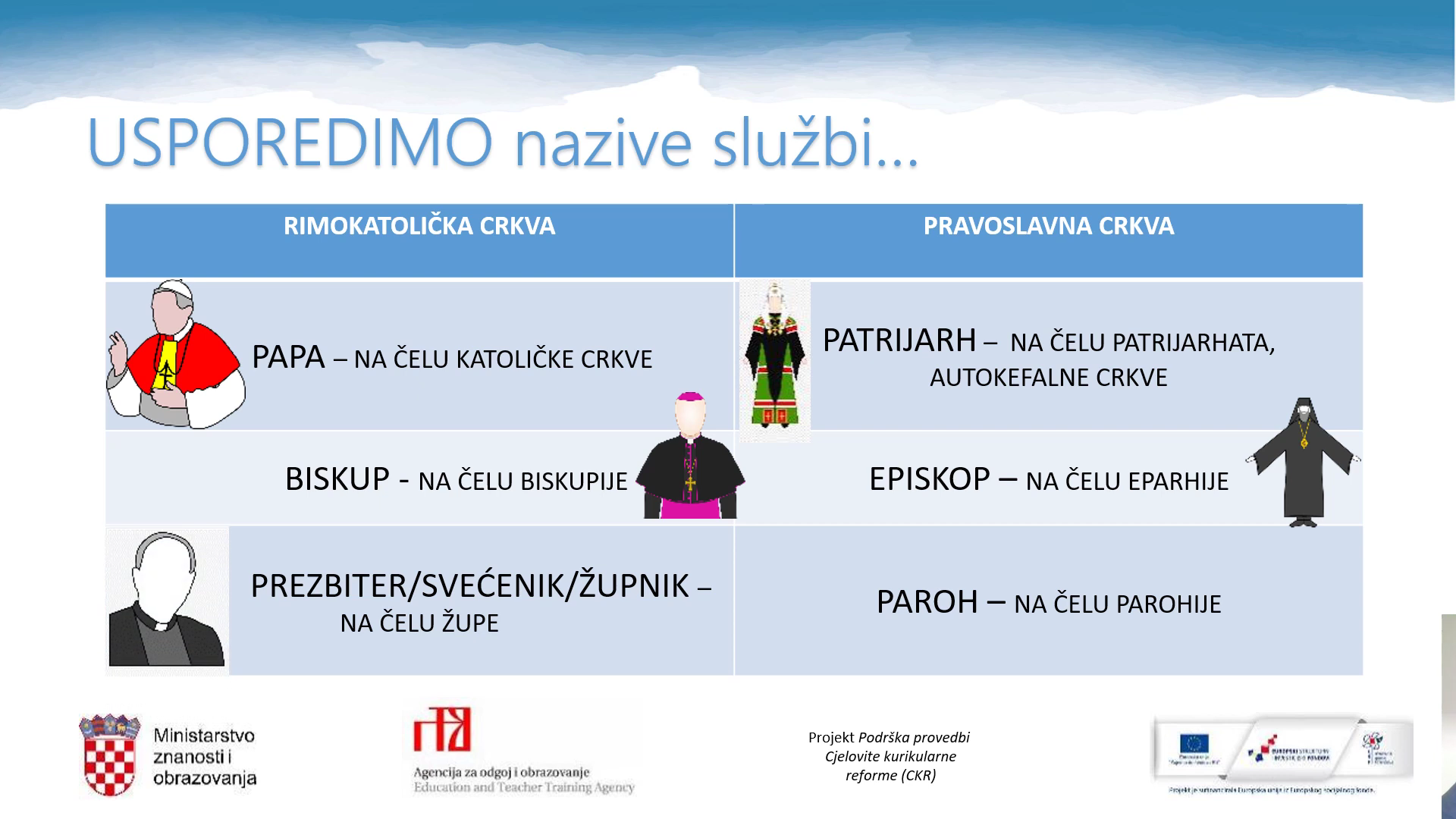 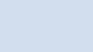 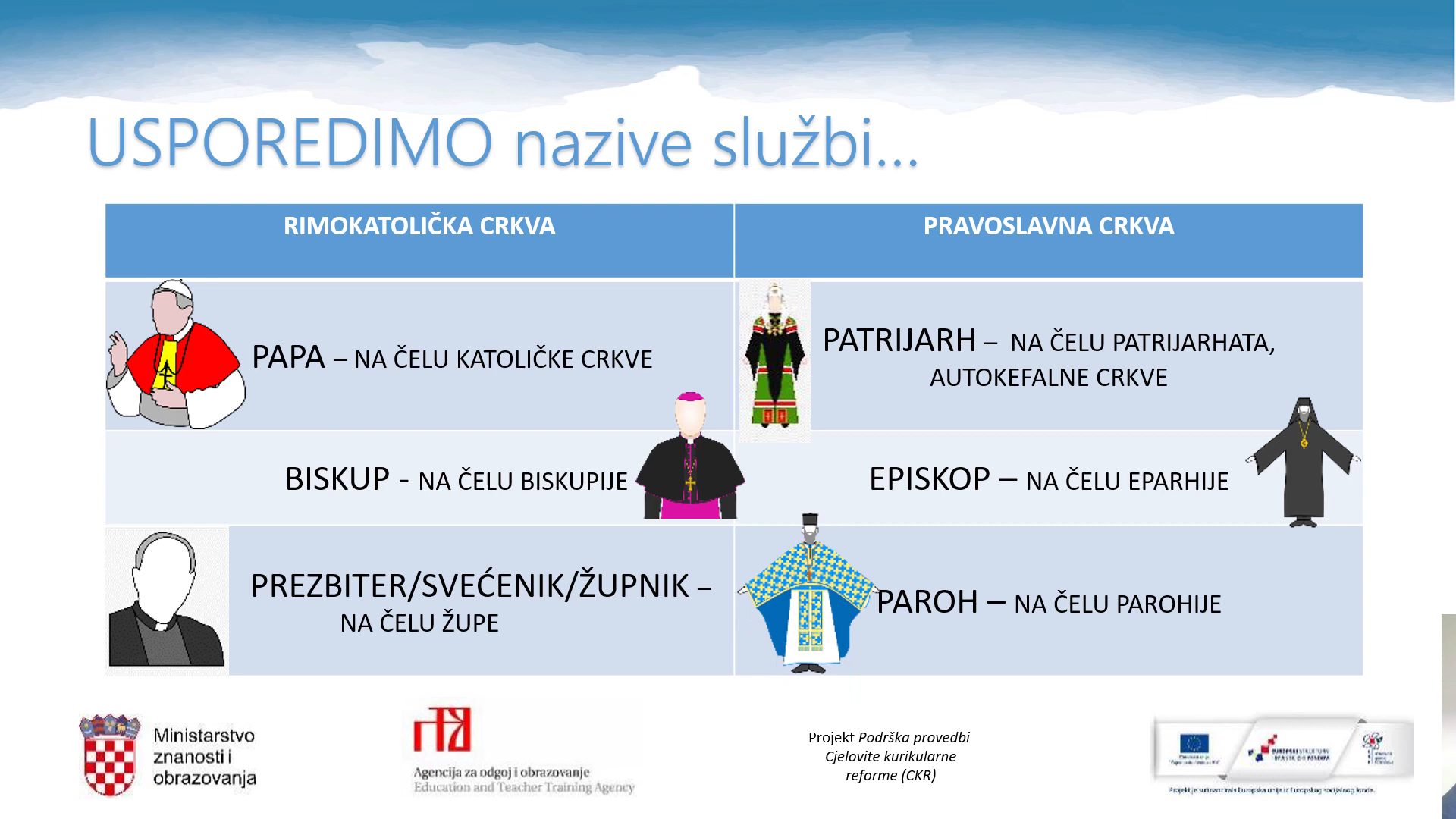 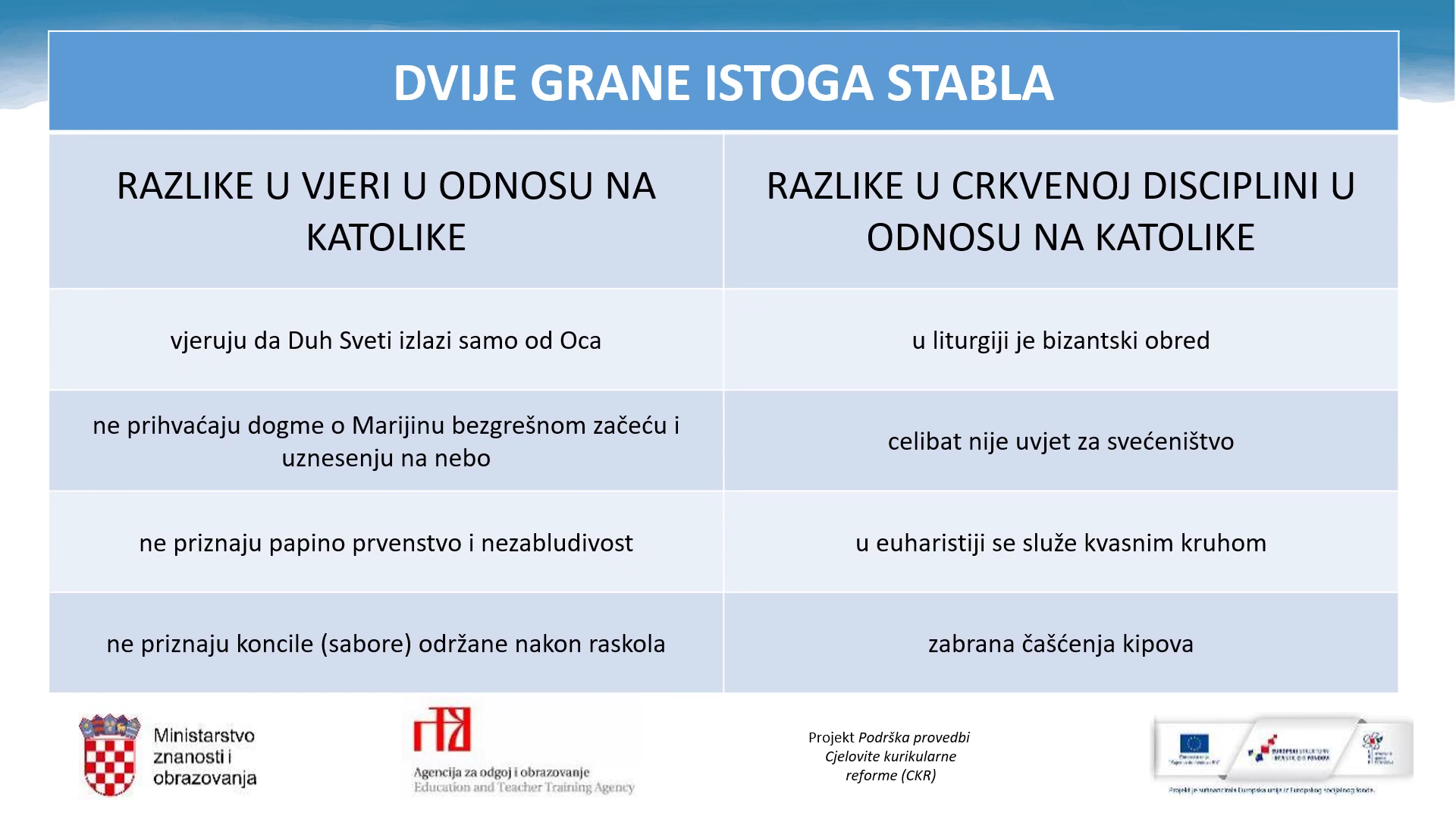 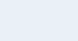 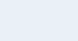 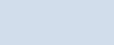 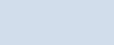 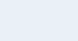 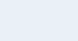 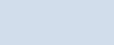 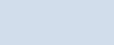 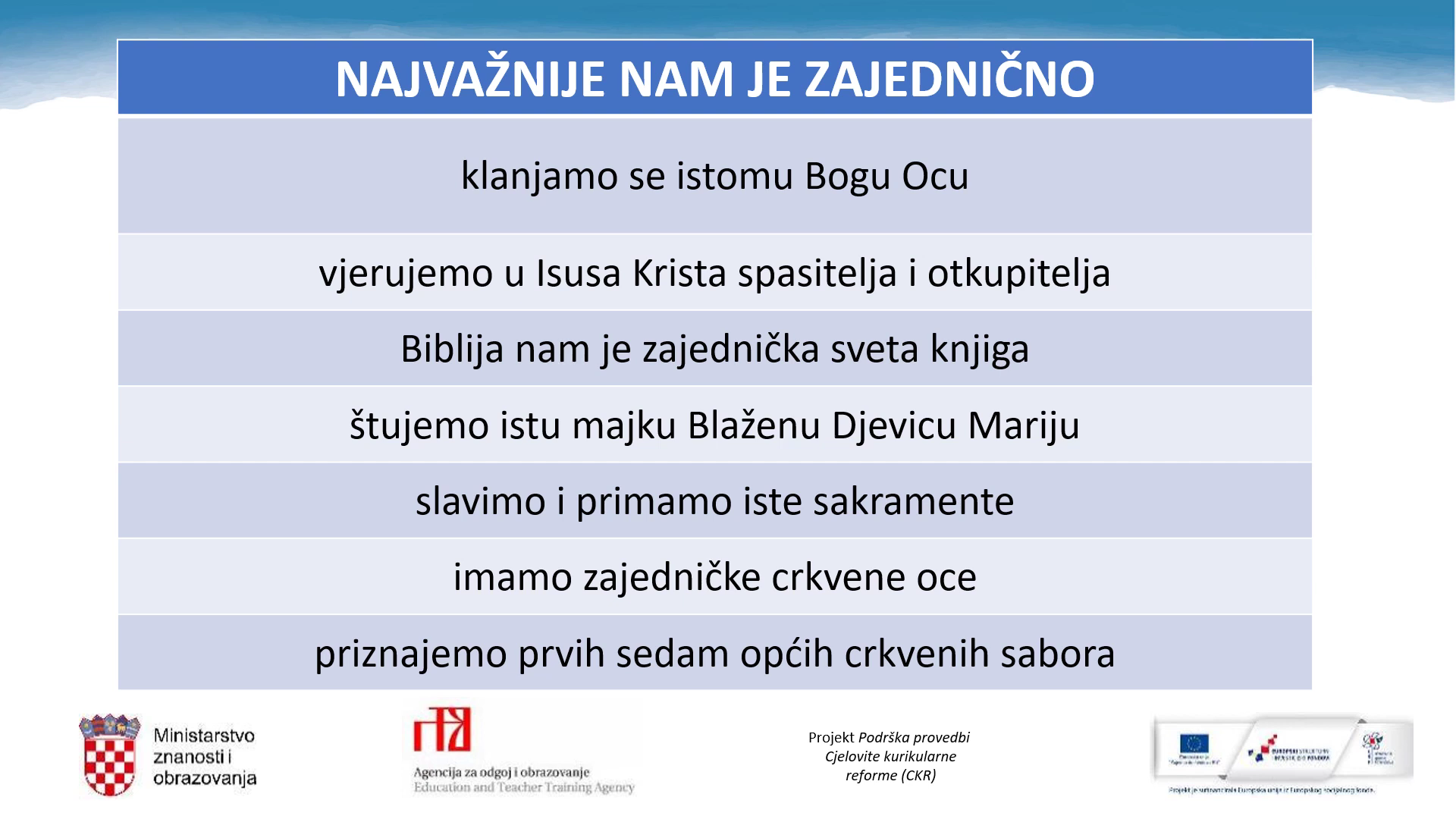 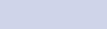 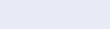 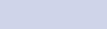 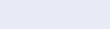 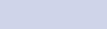 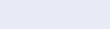 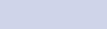 Pravoslavna Crkva na našim područjima
-pravoslavlje se na hrvatskom području počelo širiti u nekoliko navrata:

	-u XV. st. nakon turskih osvajanja i 	bježanja pravoslavnog stanovništva 	prema zapadu

	-krajem XVII. st., za vrijeme austrijsko-	turskog rata

	-u XVIII. st., naseljavanje u Slavoniji
-u Republici Hrvatskoj sada postoji pet pravoslavnih eparhija kao i u BiH

-uz Srpsku pravoslavnu Crkvu, u Hrvatskoj djeluje još Makedonska i Bugarska pravoslavna Crkva